Aula 4 –Fresamento
Fresamentos 2D
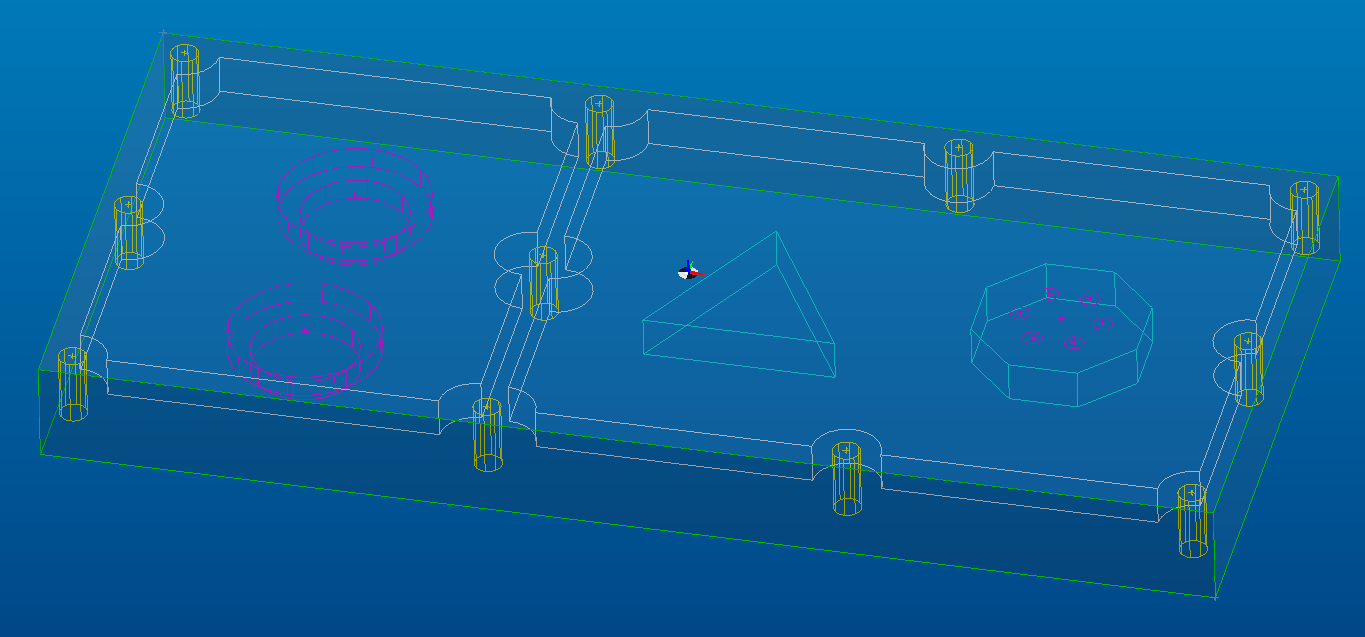 Fresamento com cavidades
Prof. André Tavares
andretavares@sapucaia.ifsul.edu.br
21/03/2014
OBJETIVOS DA AULA DE HOJE:
Nesta aula será exercitado estratégias de usinagem, parâmetros de corte, ferramentas e simulação em componentes 2D.
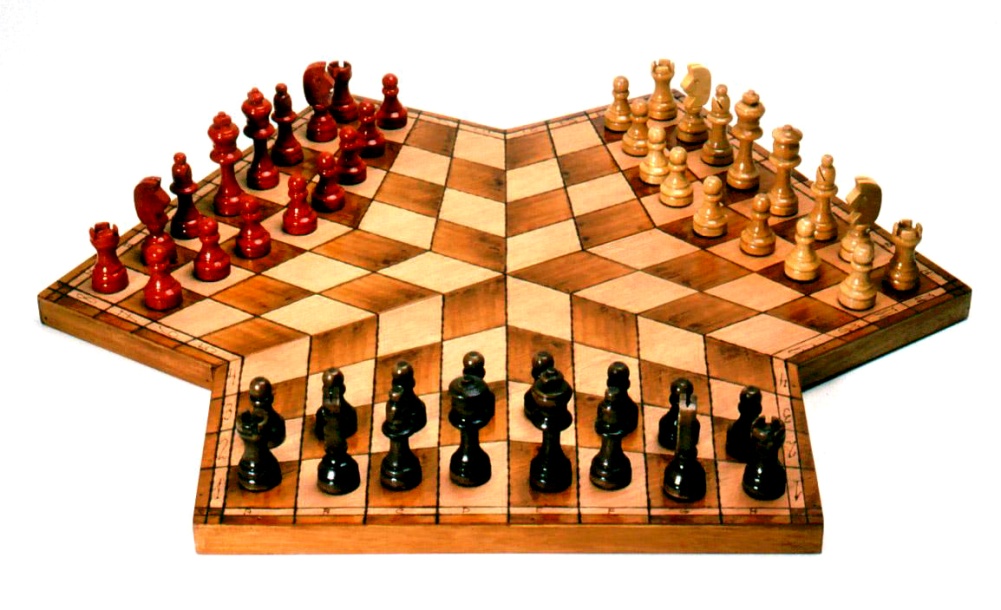 Abra o modelo abaixo:
Na caixa de dialogo Open que aparecer, navegue até encontrar o arquivo
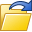 Modelo a ser usinado:
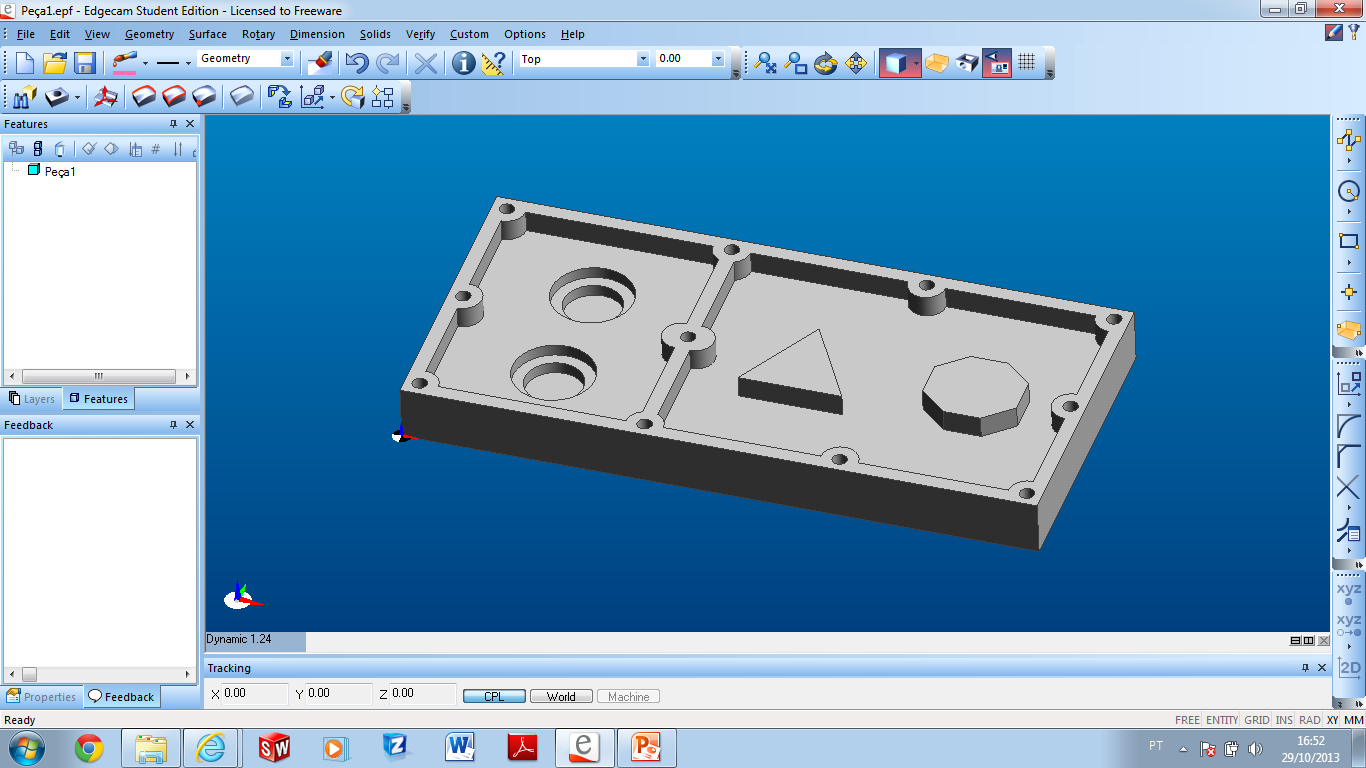 Selecionar a Interface de Fresamento
Clicar com o Botão direito sobre a barra de ferramentas e escolher o perfil de fresamento, conforme a figura abaixo:
No inicio de toda aula é importante configurara o perfil de usinagem que desejamos trabalhar.
Abrir a peça
Clique no botão Open 

Na caixa de diálogo Open que aparecer, navegue até encontrar o arquivo.
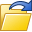 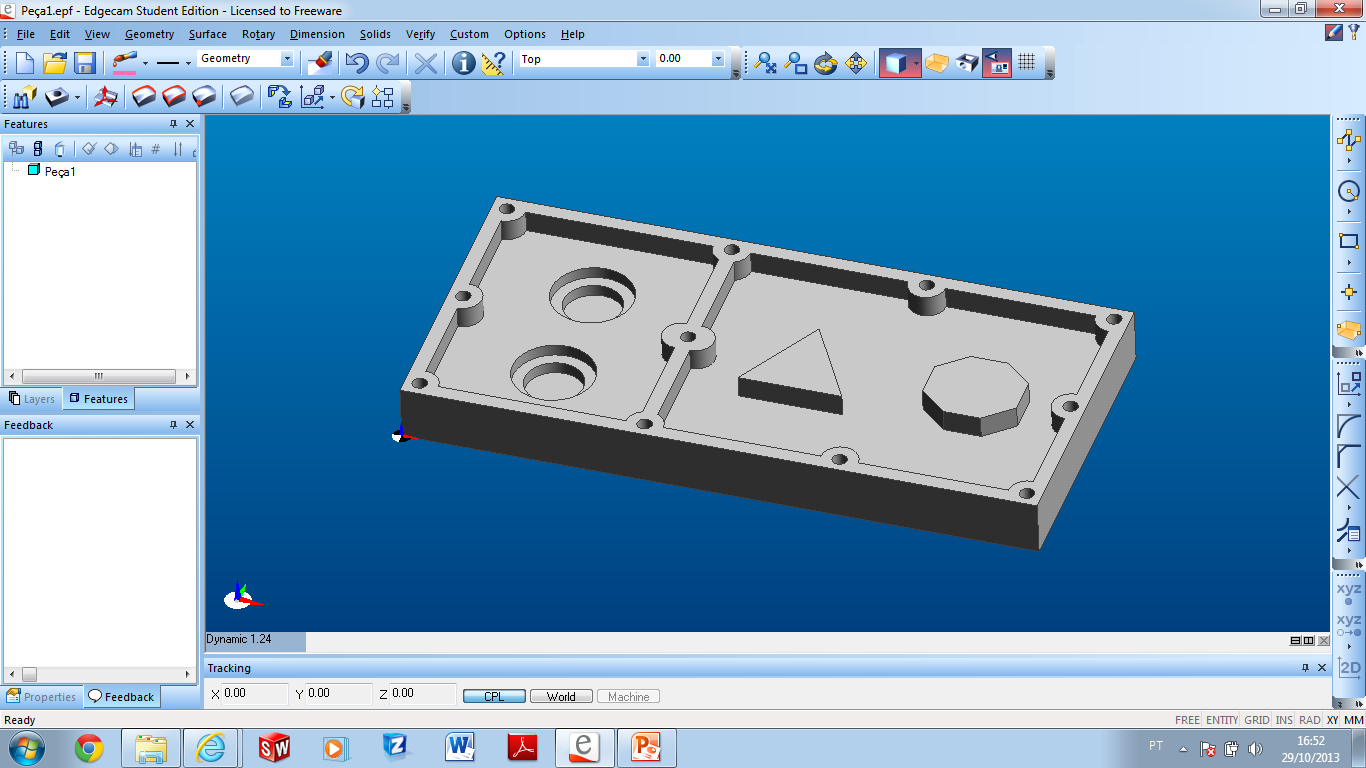 Selecionar a vista Isometric
Clicar com o botão direito sobre esta área e selecionar o plano Isometric
Colocar o “ponto zero” no canto superior esquerdo da peça
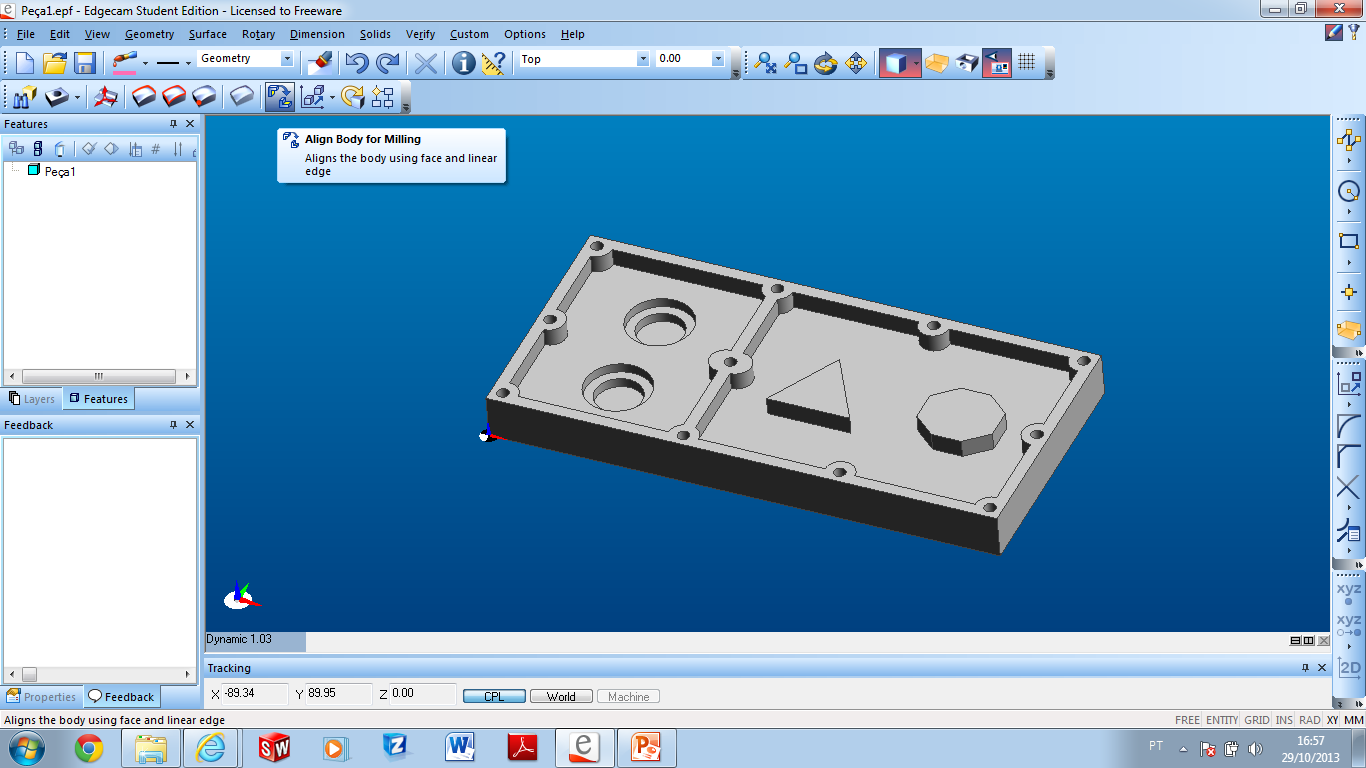 Clicar no comando “ alinhar o corpo para o fresamento
Confirmar com o botão direito do mouse 2X ( ou clicar “enter” 2X)
Selecionar o ponto para o qual desejamos colocar o “ponto zero”
Confirmar com o o botão direito do mouse
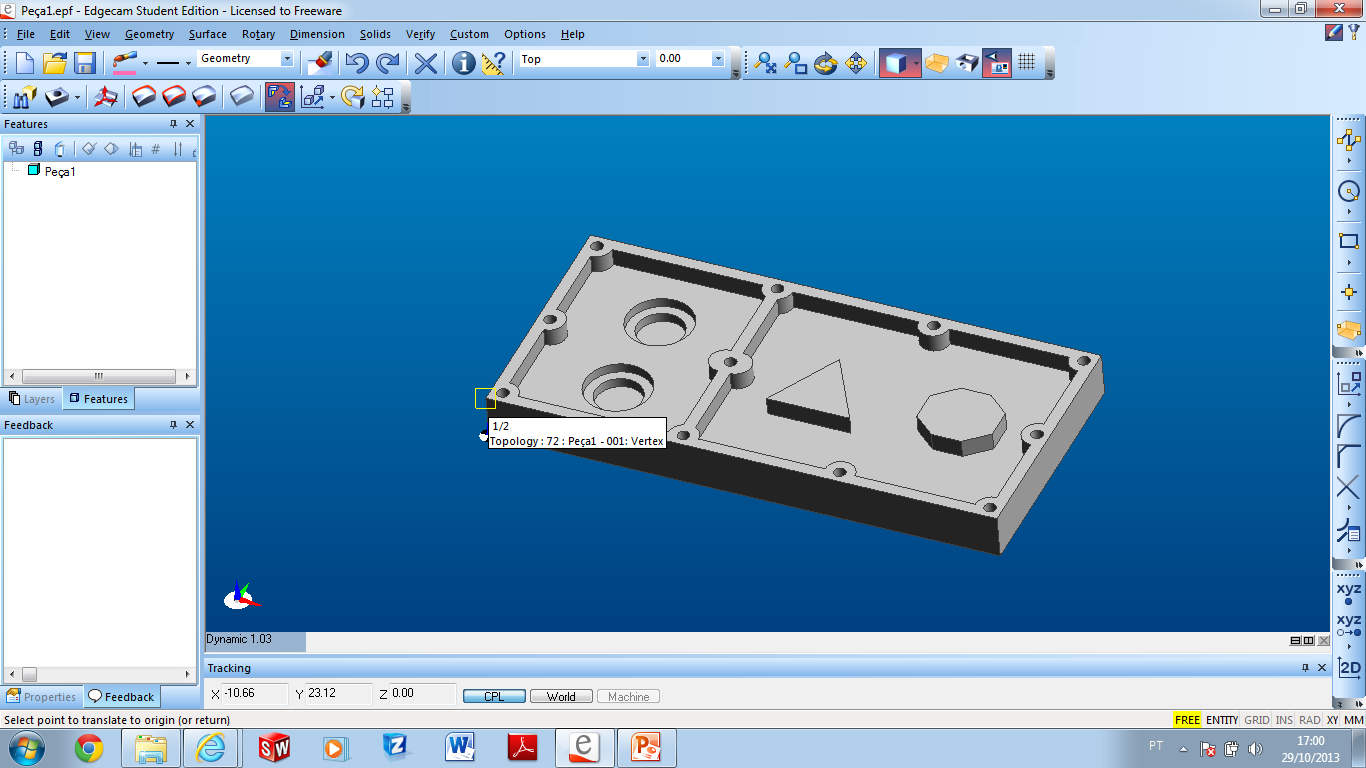 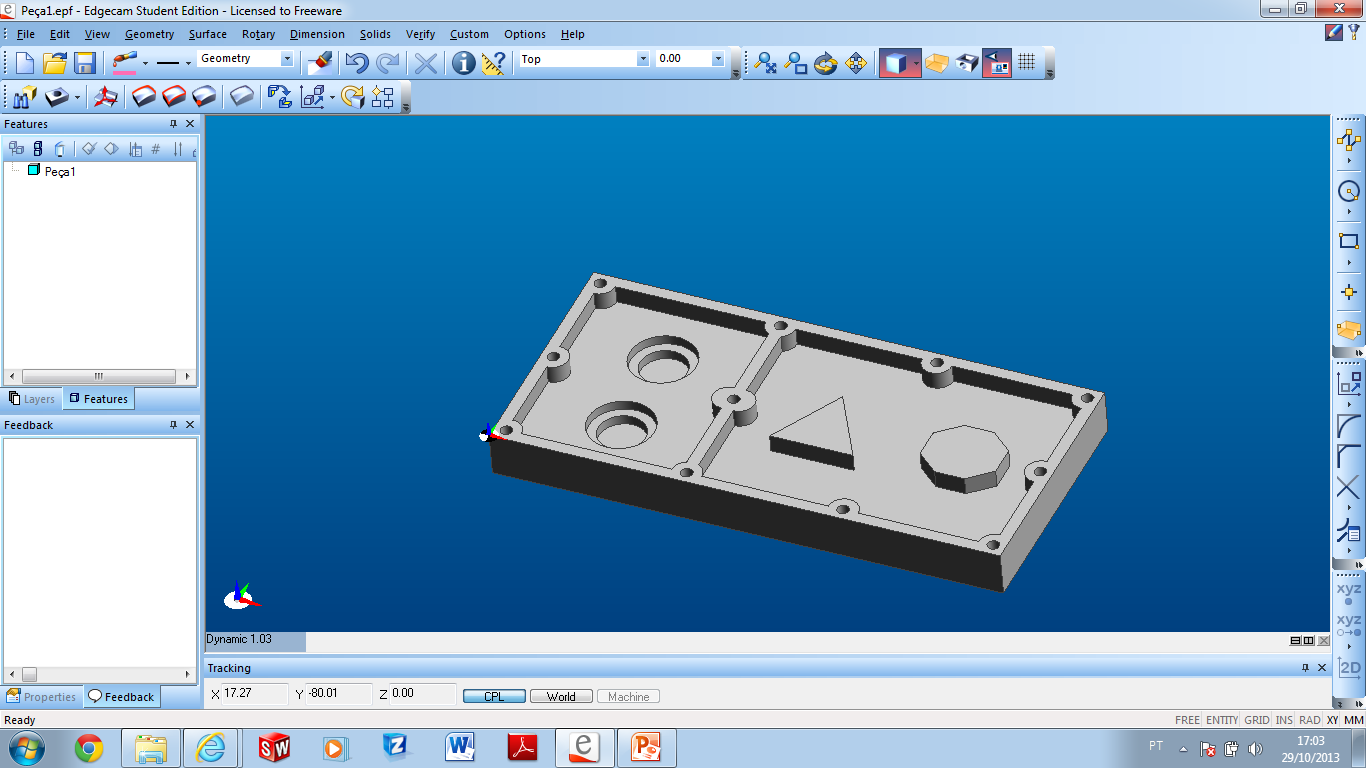 Criar o Stock
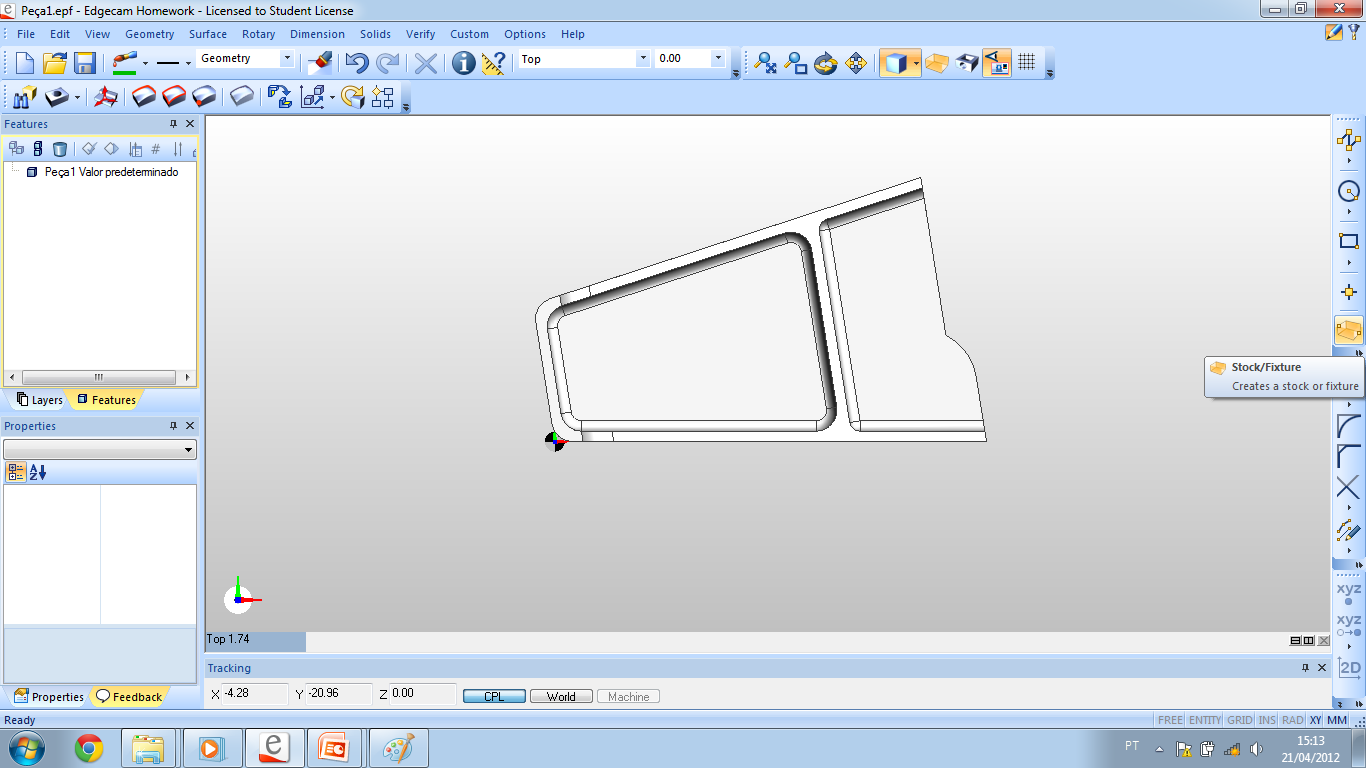 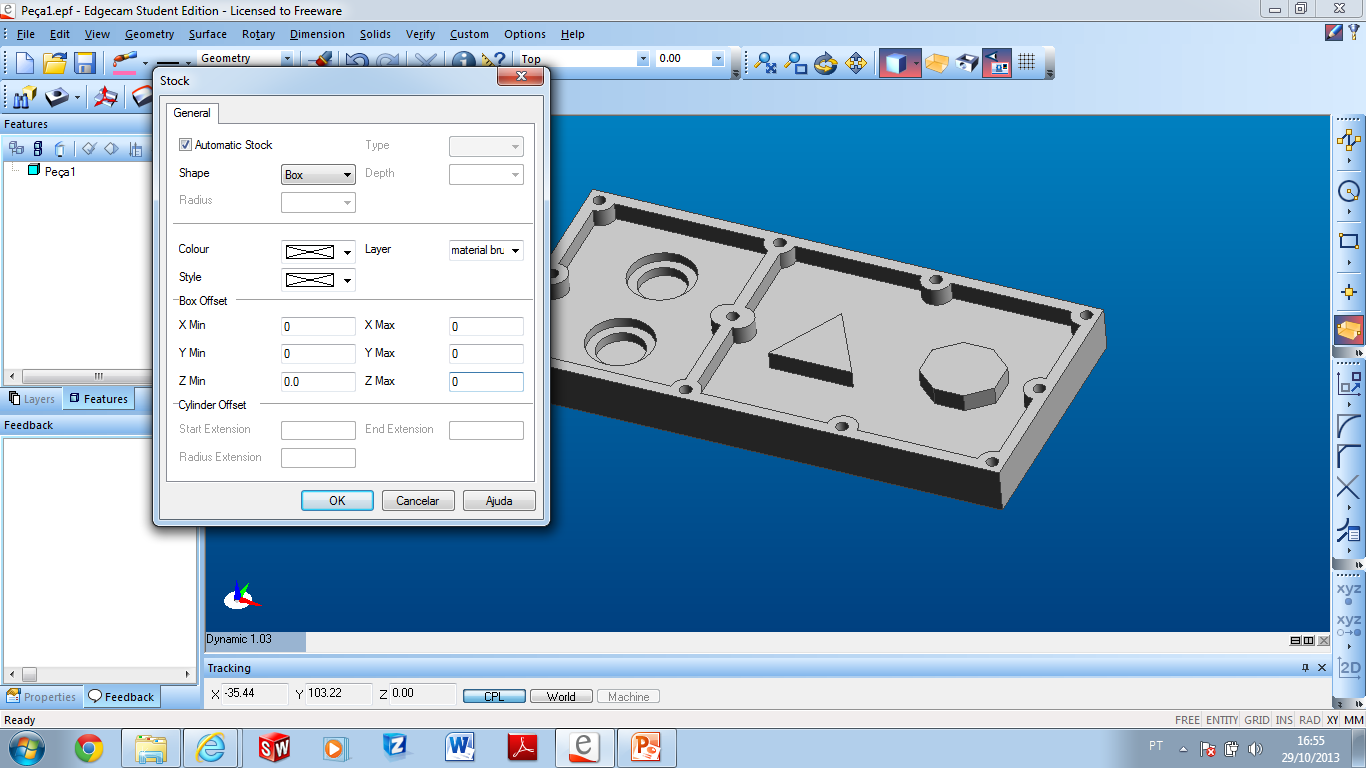 Clique no menu geometry e clique em stock/fixture
O “bruto” deverá ficar assim:
Clique aqui para que o stock apareça (sombreado verde)
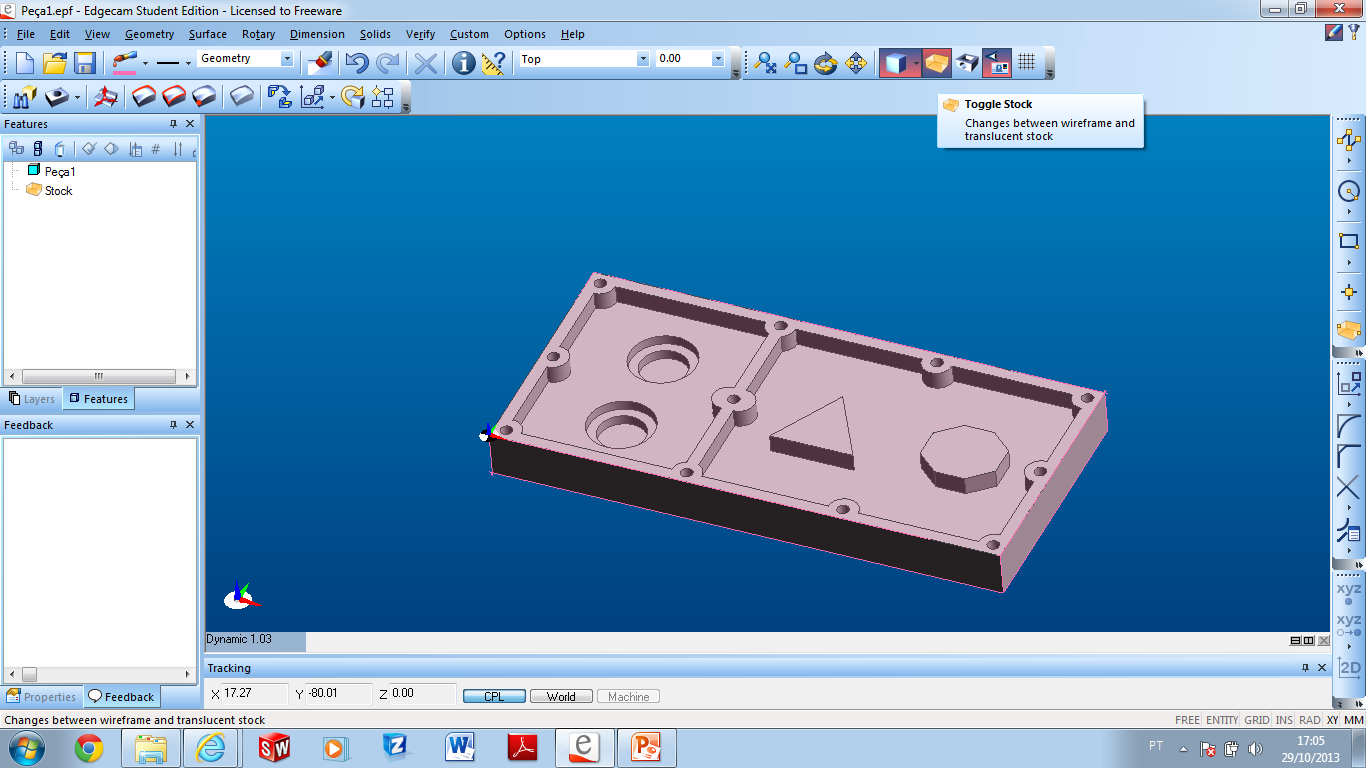 Características de modelagem (CAD) da peça
Na barra de ferramentas clicar em Solidus e depois em Feature Finder.
Configurações do Feature Finder
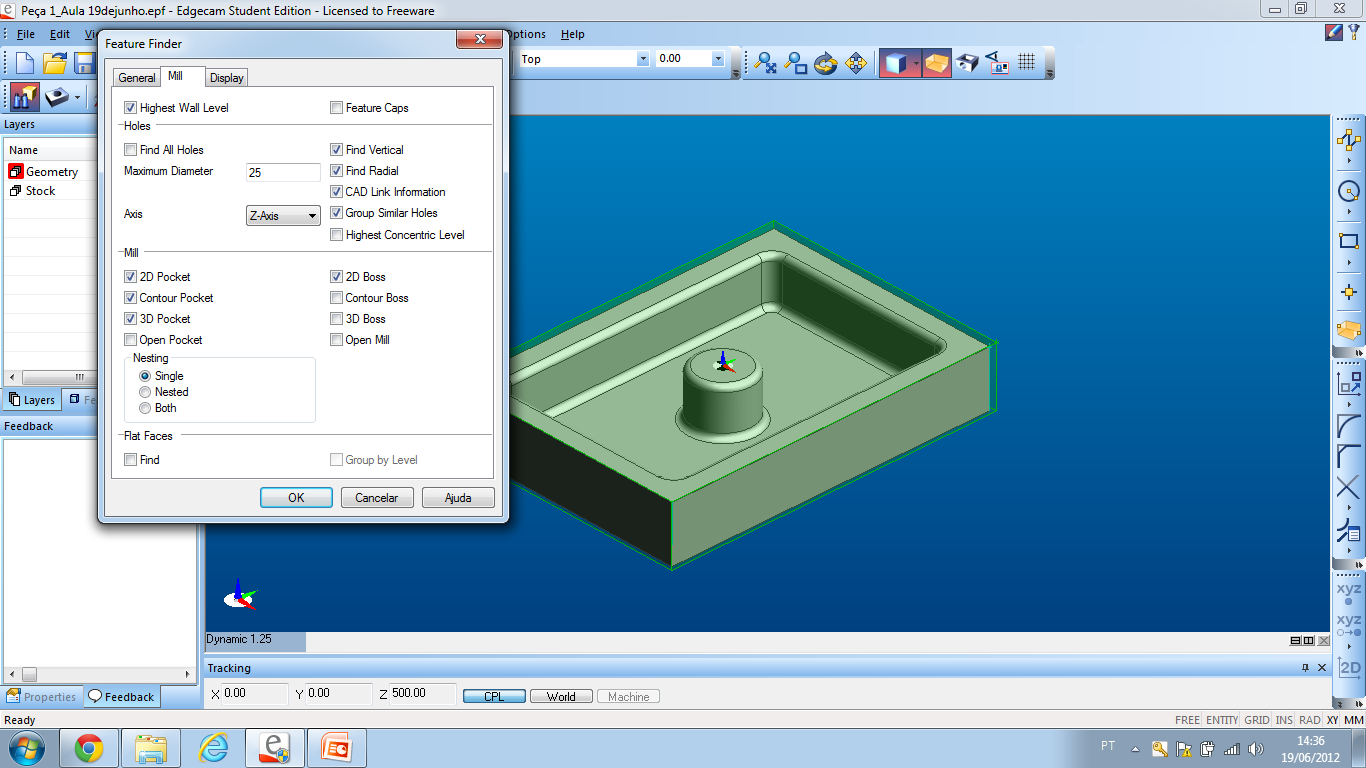 Deverá aparecer dois sólidos:
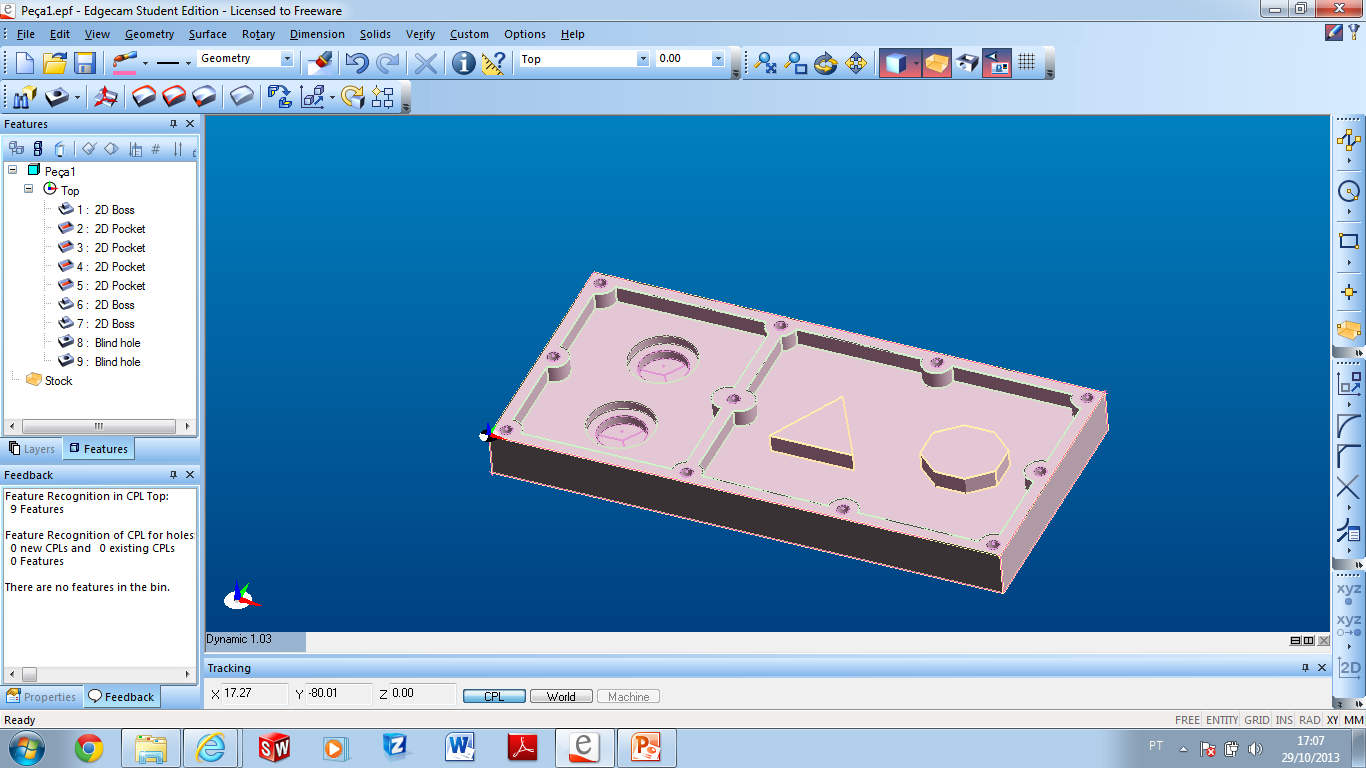 Criando uma Sequência de Usinagem
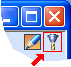 Passe para o modo de Manufatura 

Clique no ícone Manufacture no canto superior  direito da janela do EdgeCAM
Criando uma Sequência de Usinagem
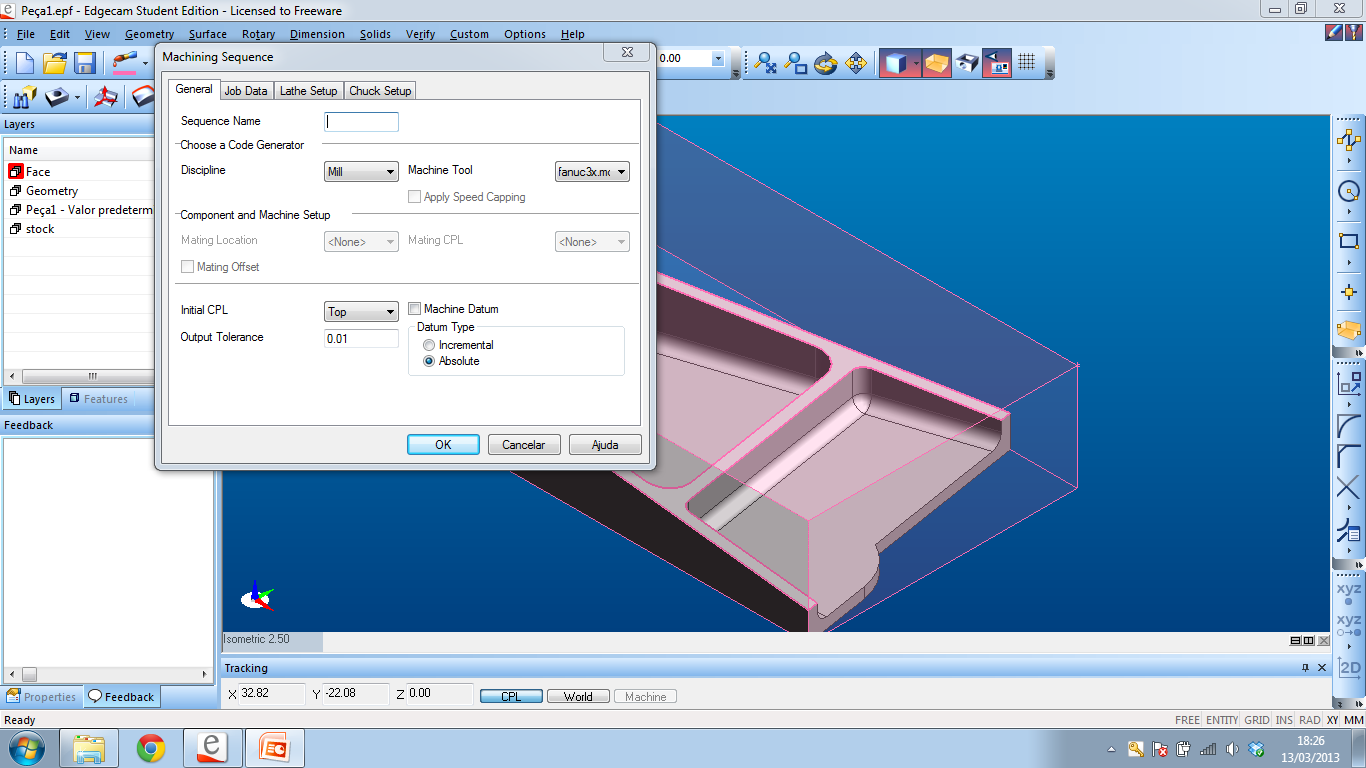 Desbastando a Peça
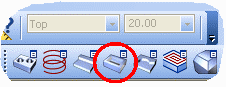 Clique em Roughing Operation. 
Na barra de status aparece ”Digitise Geometry to machine”. Mova o mouse sobre peça e quando ela mudar de cor e aparecer escrito Solid..., CLIQUE com o botão esquerdo. 
Confirme com o botão da direita

Confirme novamente.
Modelo a ser selecionado:
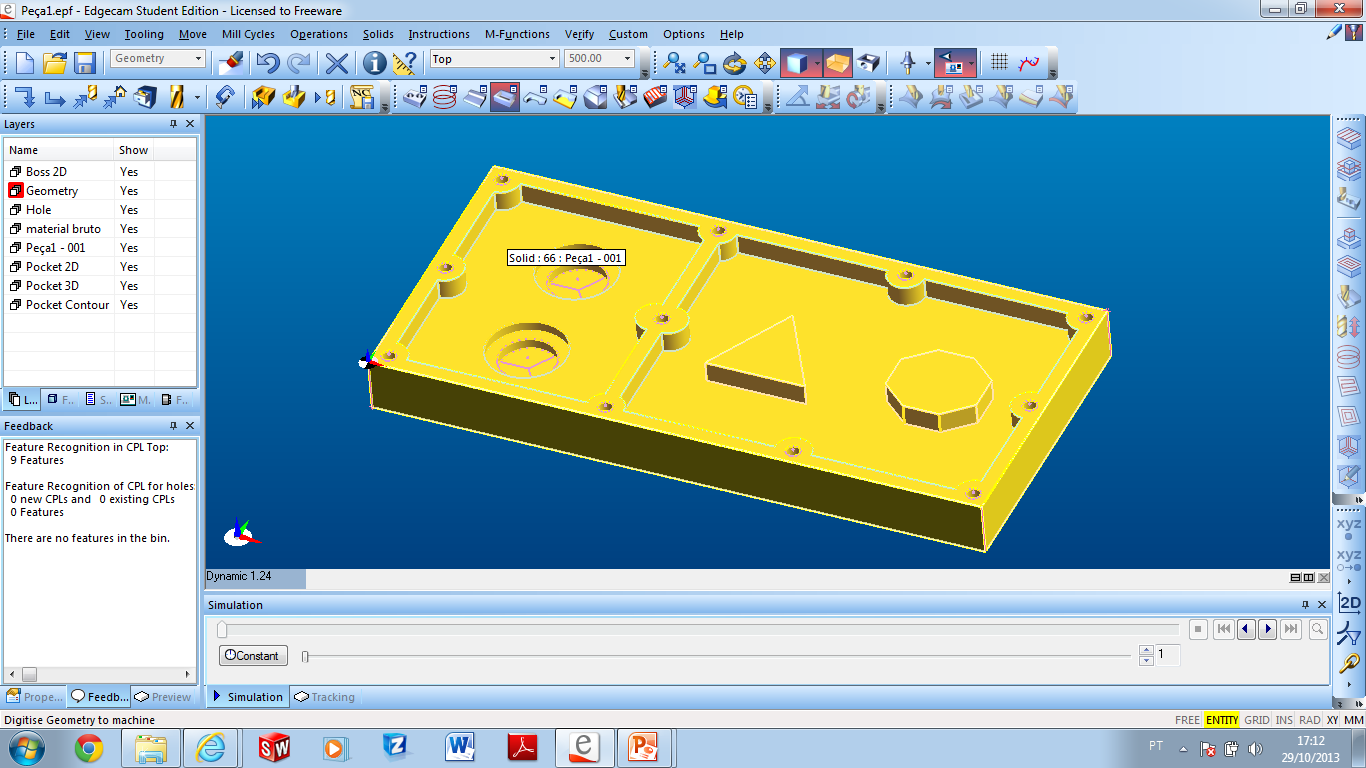 Boundary (linha) a ser selecionada:
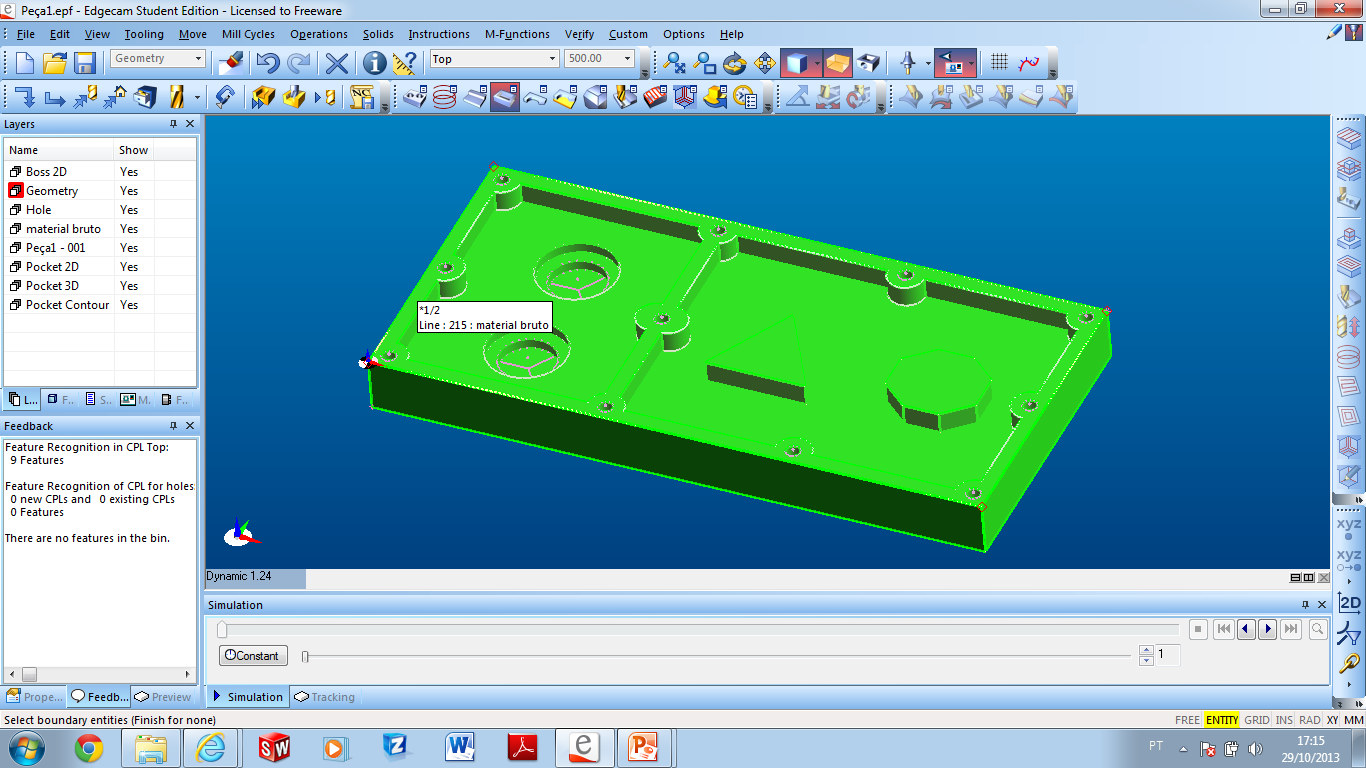 Desbaste - Roughing Operation
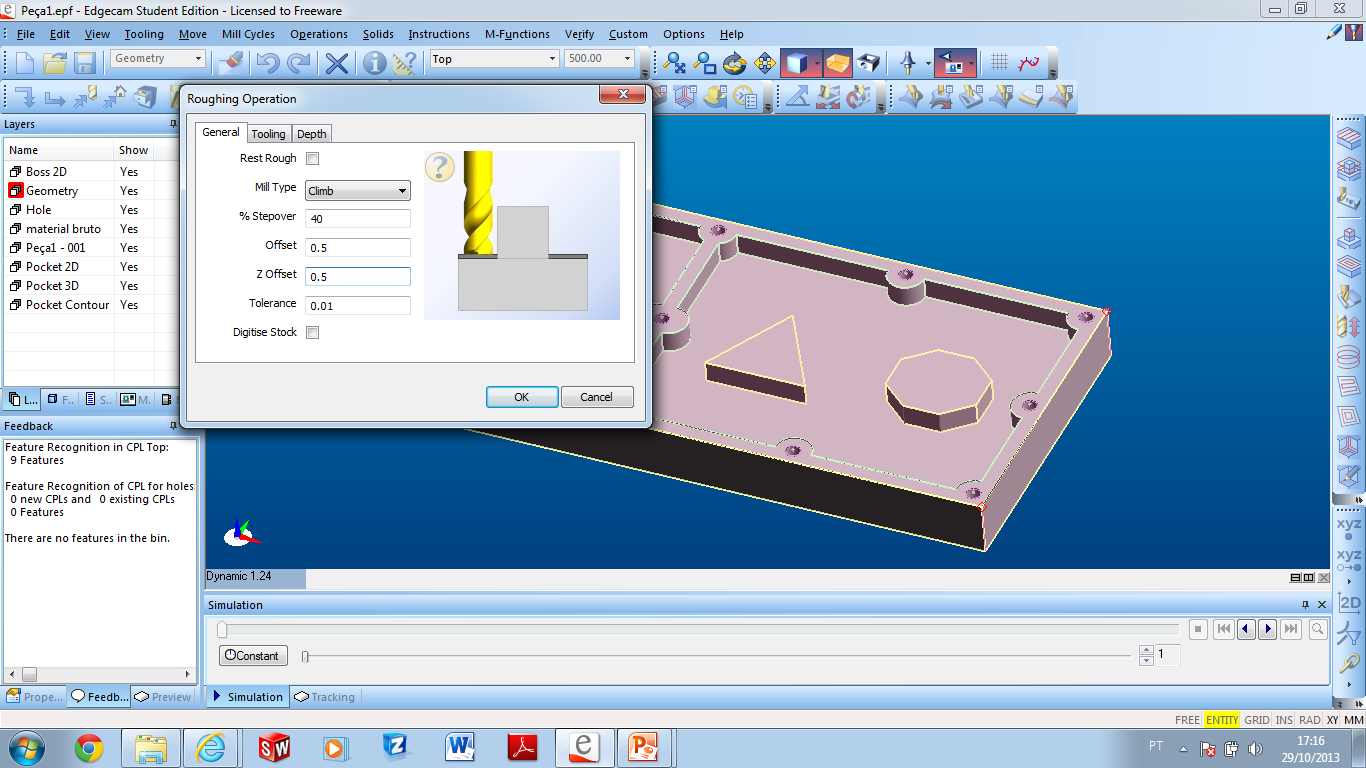 Desbaste - Roughing OperationTooling
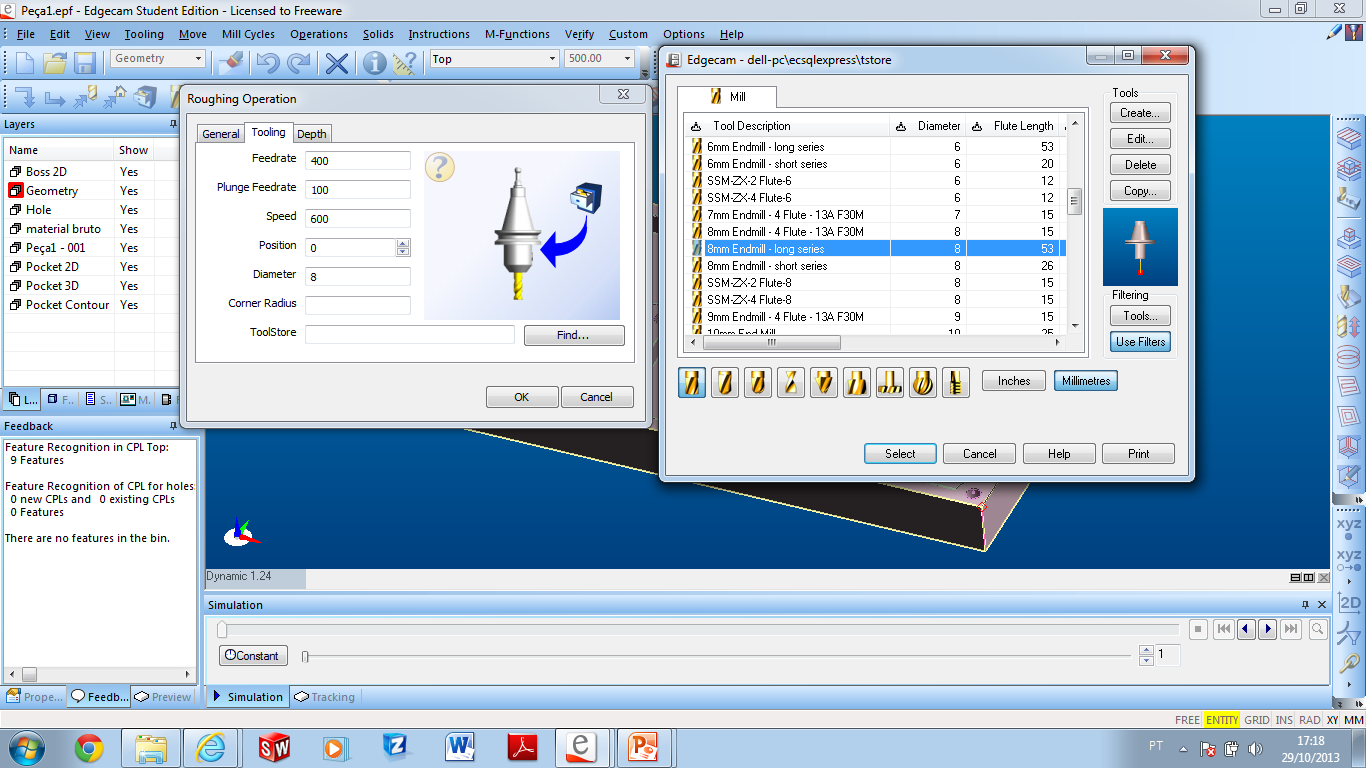 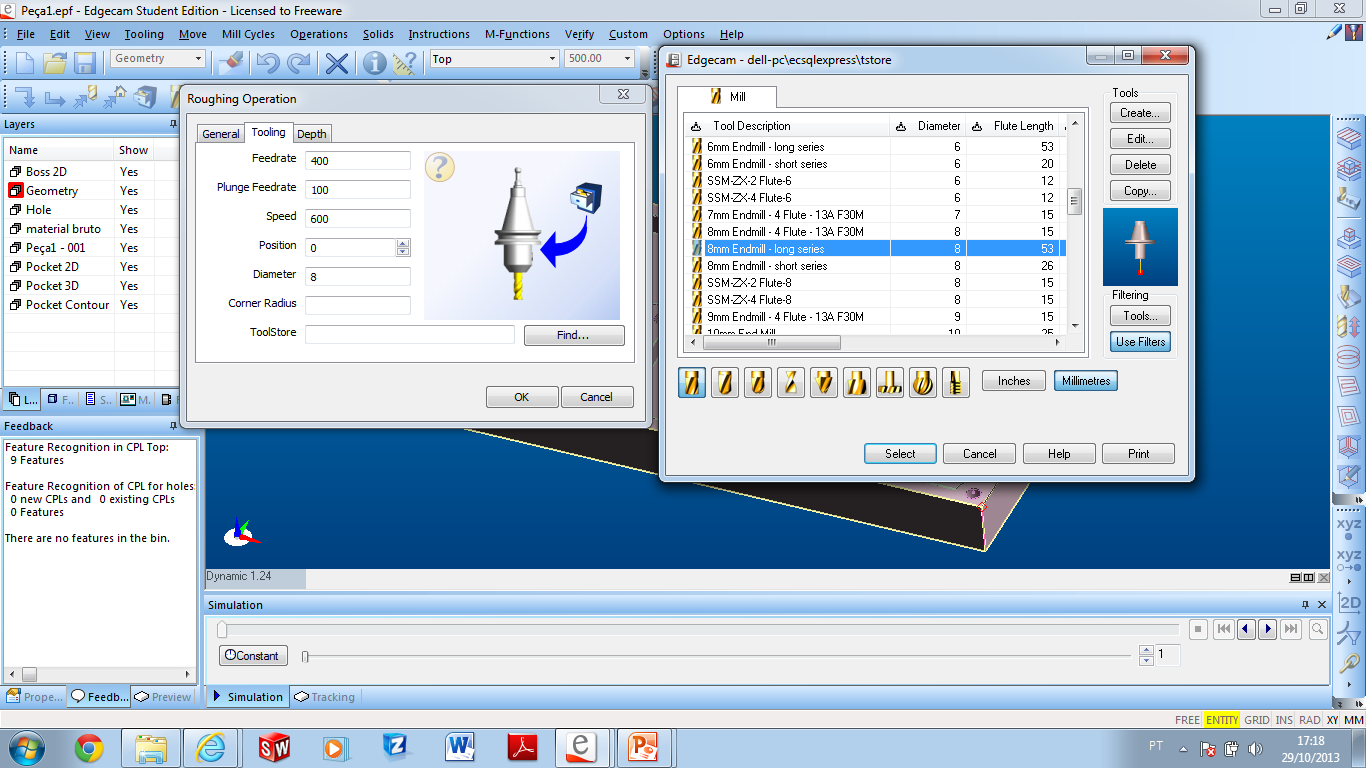 Desbaste - Roughing Operation
Resultado final do desbaste:
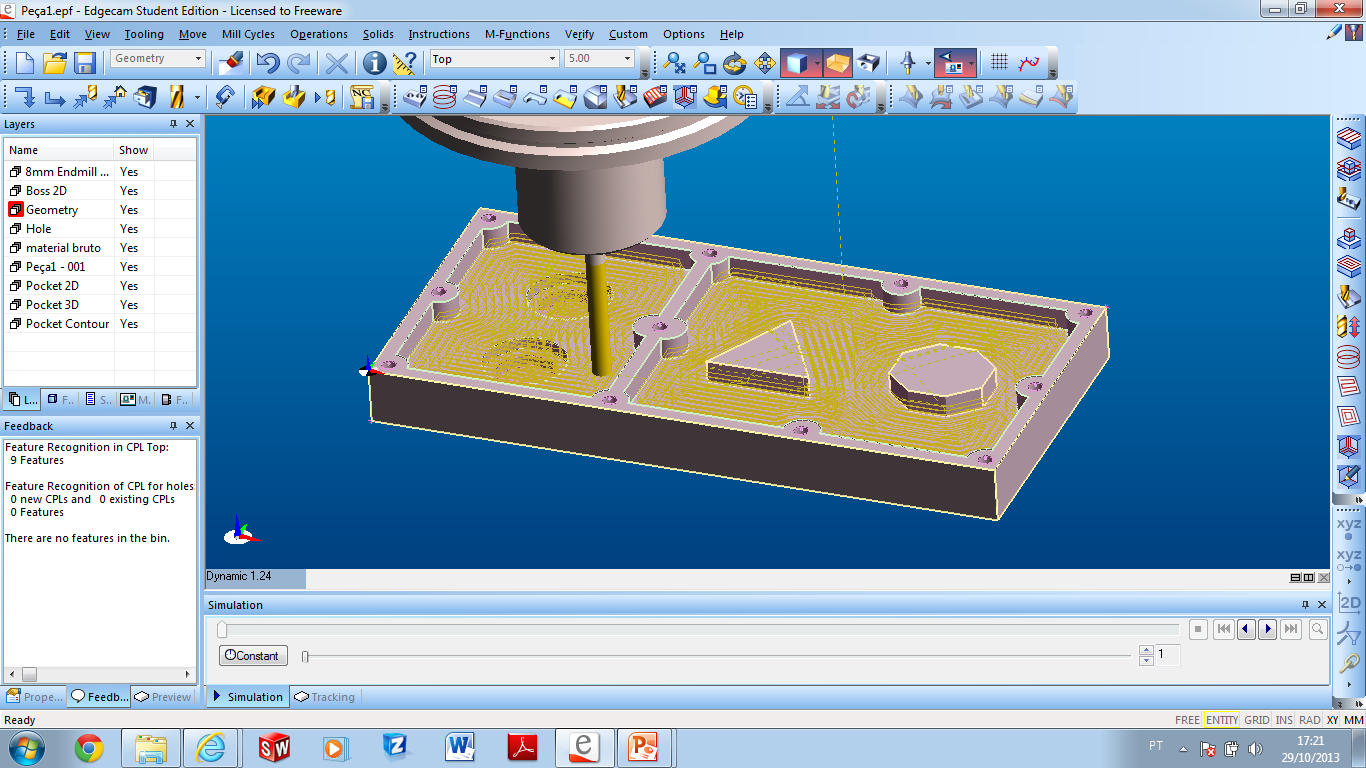 Usinagem das áreas planasFlatland Operation
Usinagem das áreas planasFlatland Operation
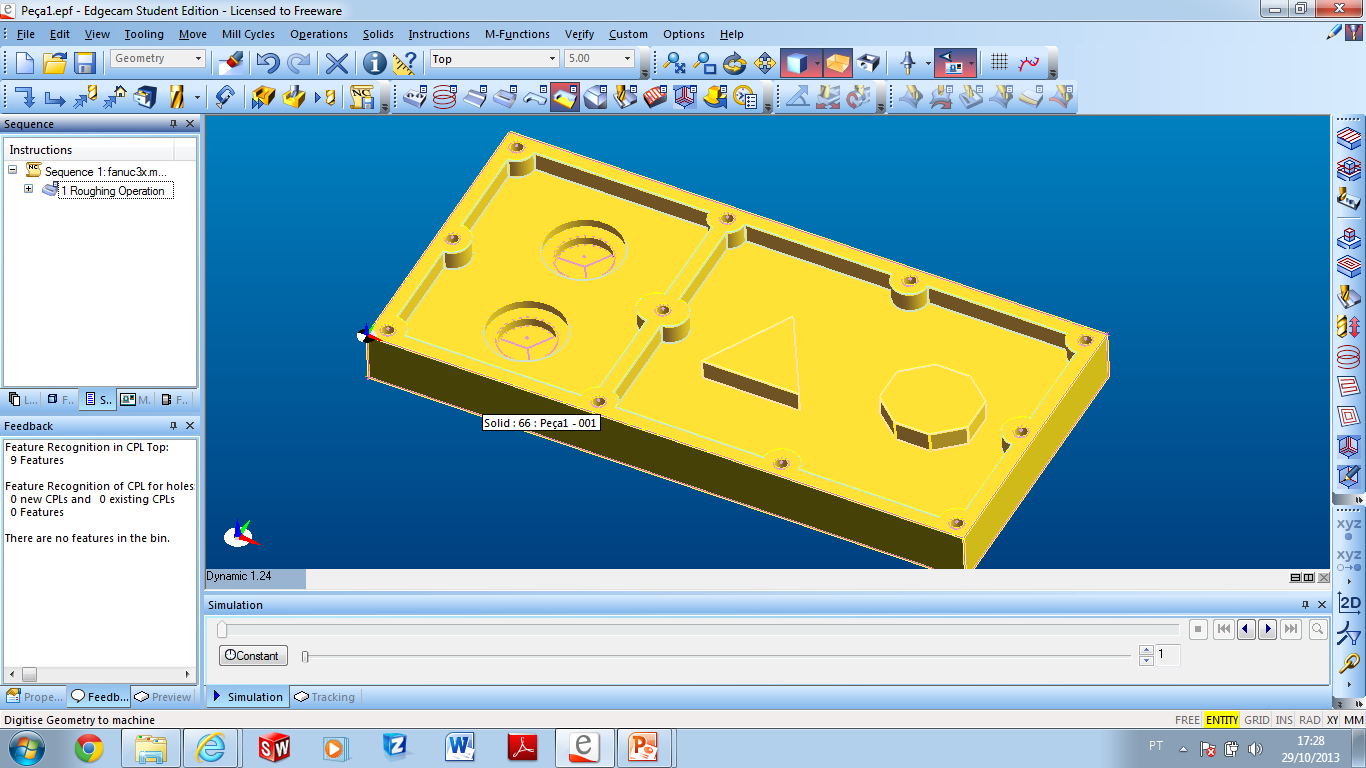 Usinagem das áreas planasFlatland Operation
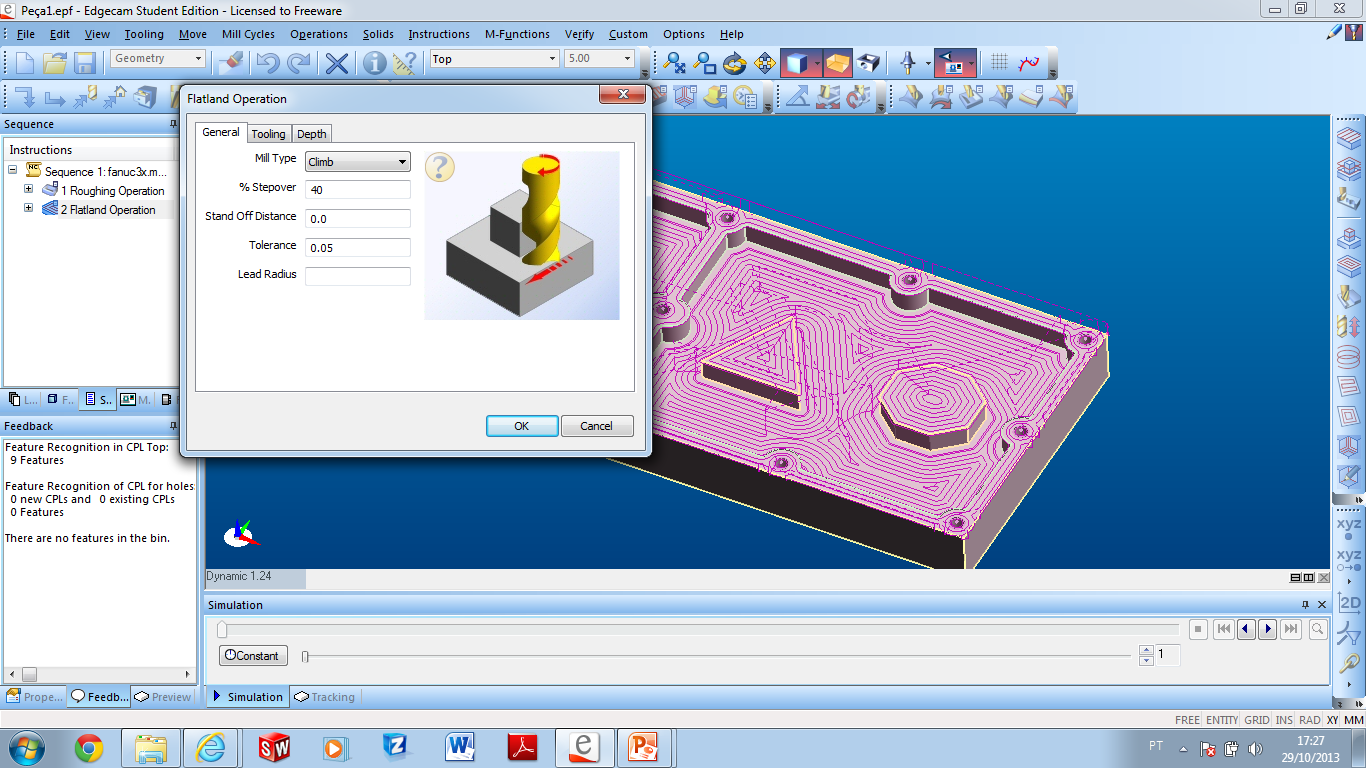 Usinagem das áreas planasFlatland Operation
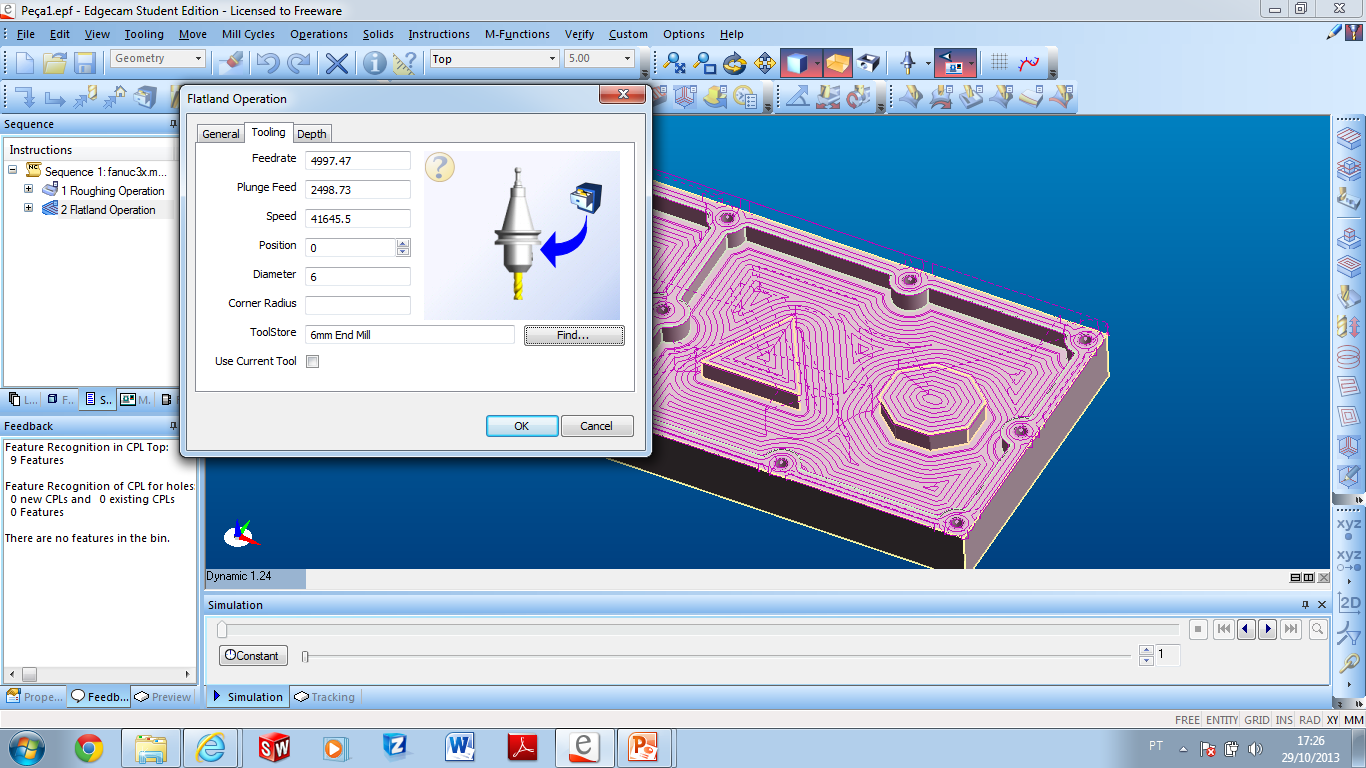 Usinagem das áreas planasFlatland Operation
Usinagem das áreas planasFlatland Operation
Resultado
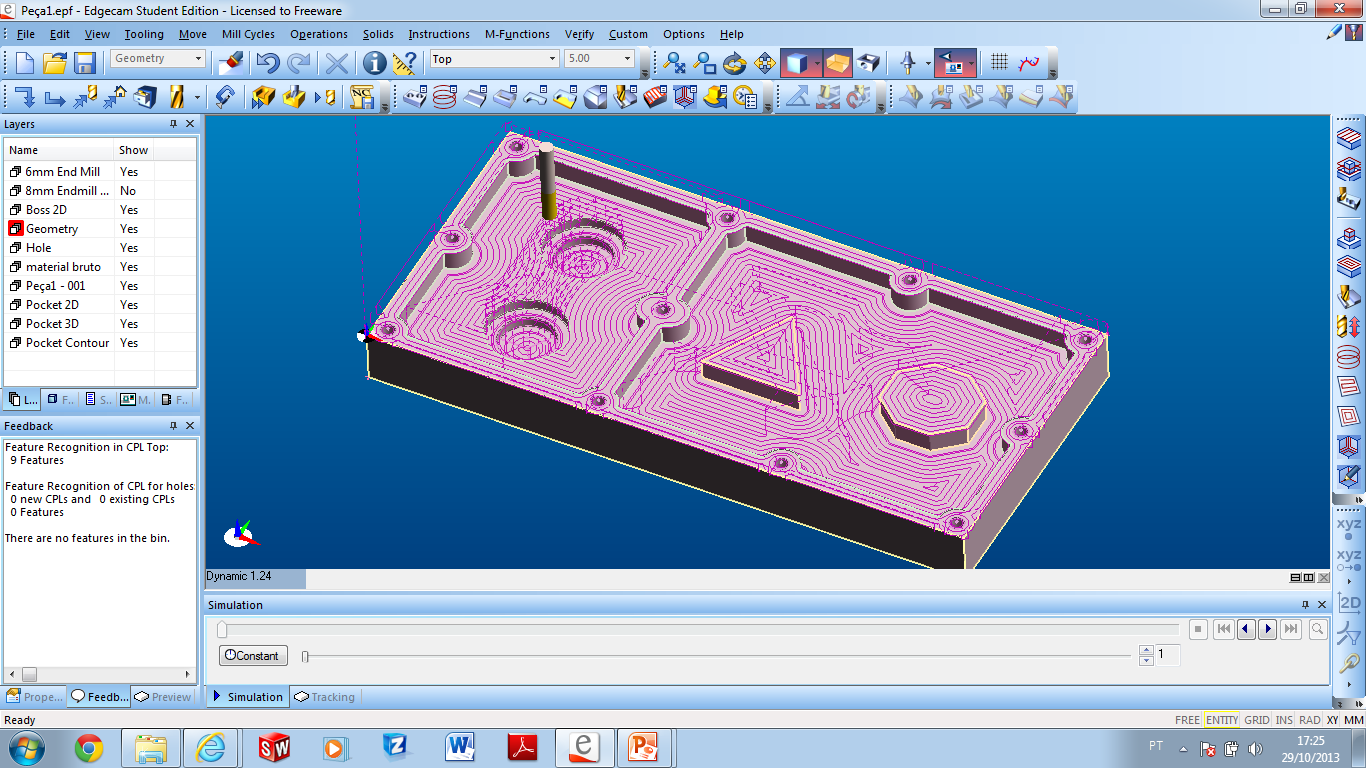 2
Para facilitar a visualização da estratégia de usinagem, pode-se esconder a usinagem anterior.
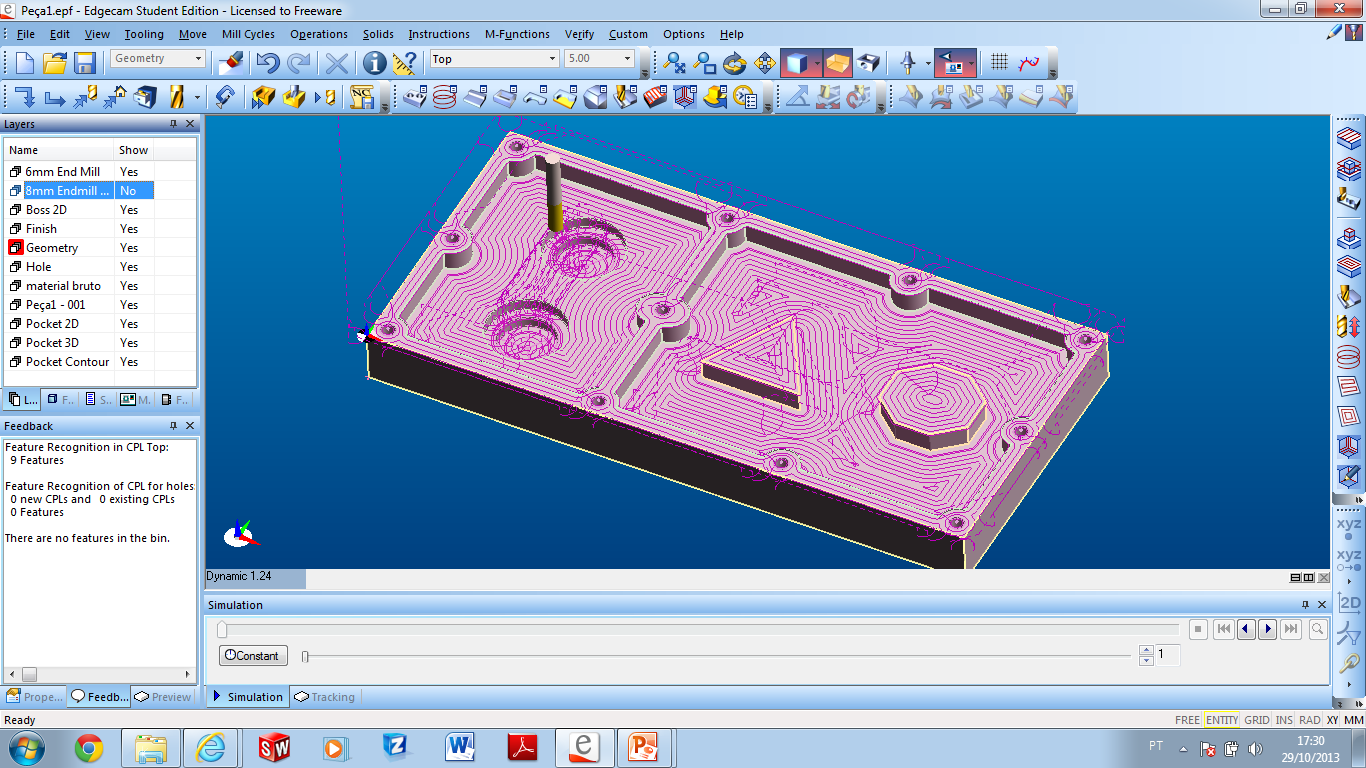 1) Clicar em Layers;
2) Clicar em “No” na aba “show” daquilo que desejamos econder
1
Usinagem do perfil lateralProfiling Operation
Usinagem do perfil lateralProfiling Operation
Selecionar o sólido e confirmar 2X com o botão direito do mouse
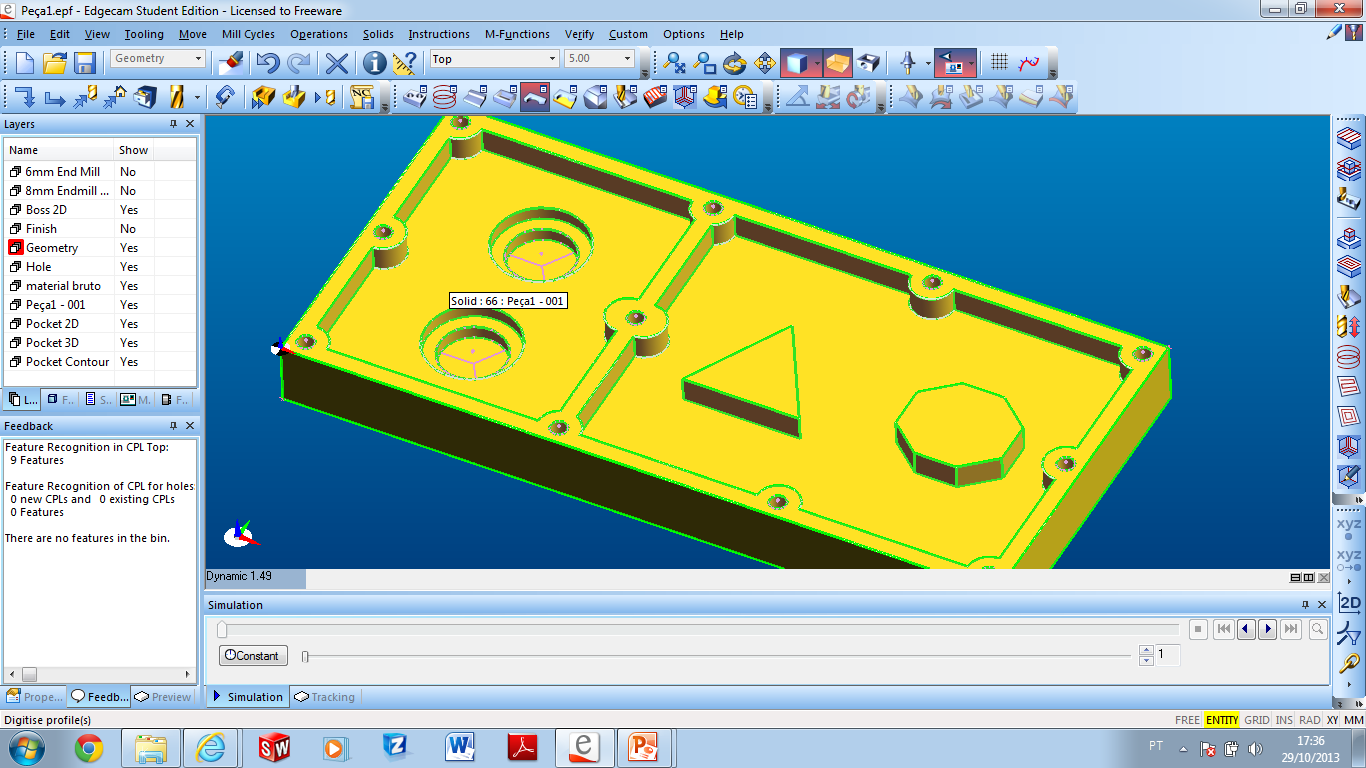 Usinagem do perfil lateralProfiling Operation
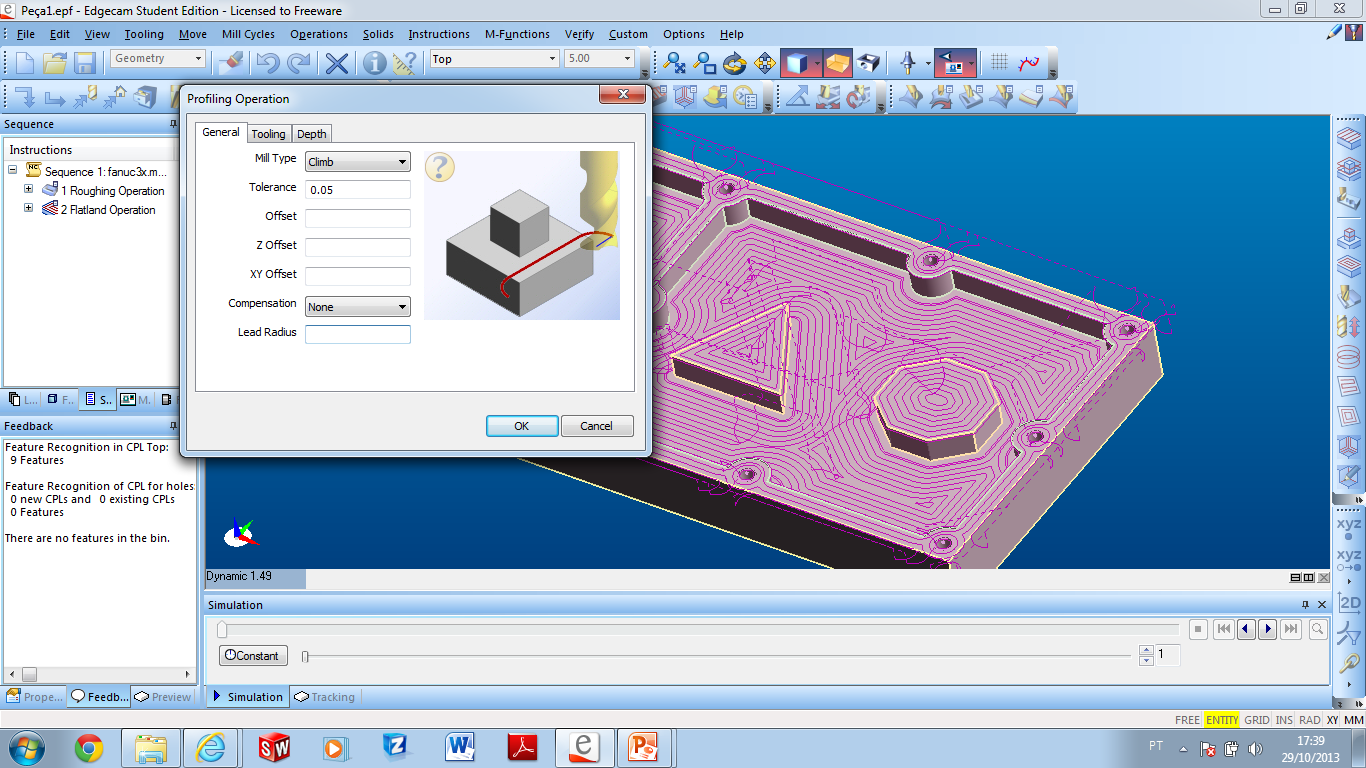 Usinagem do perfil lateralProfiling Operation
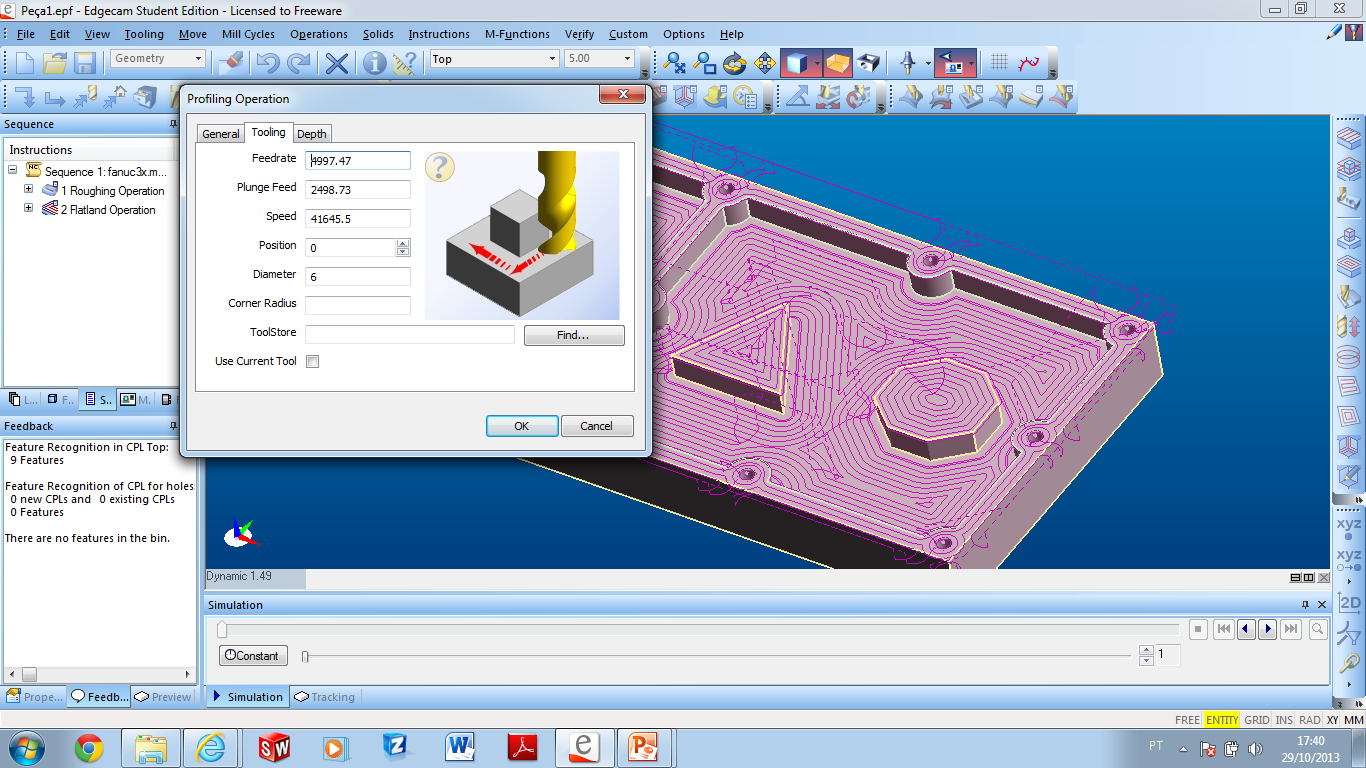 Usinagem do perfil lateralProfiling Operation
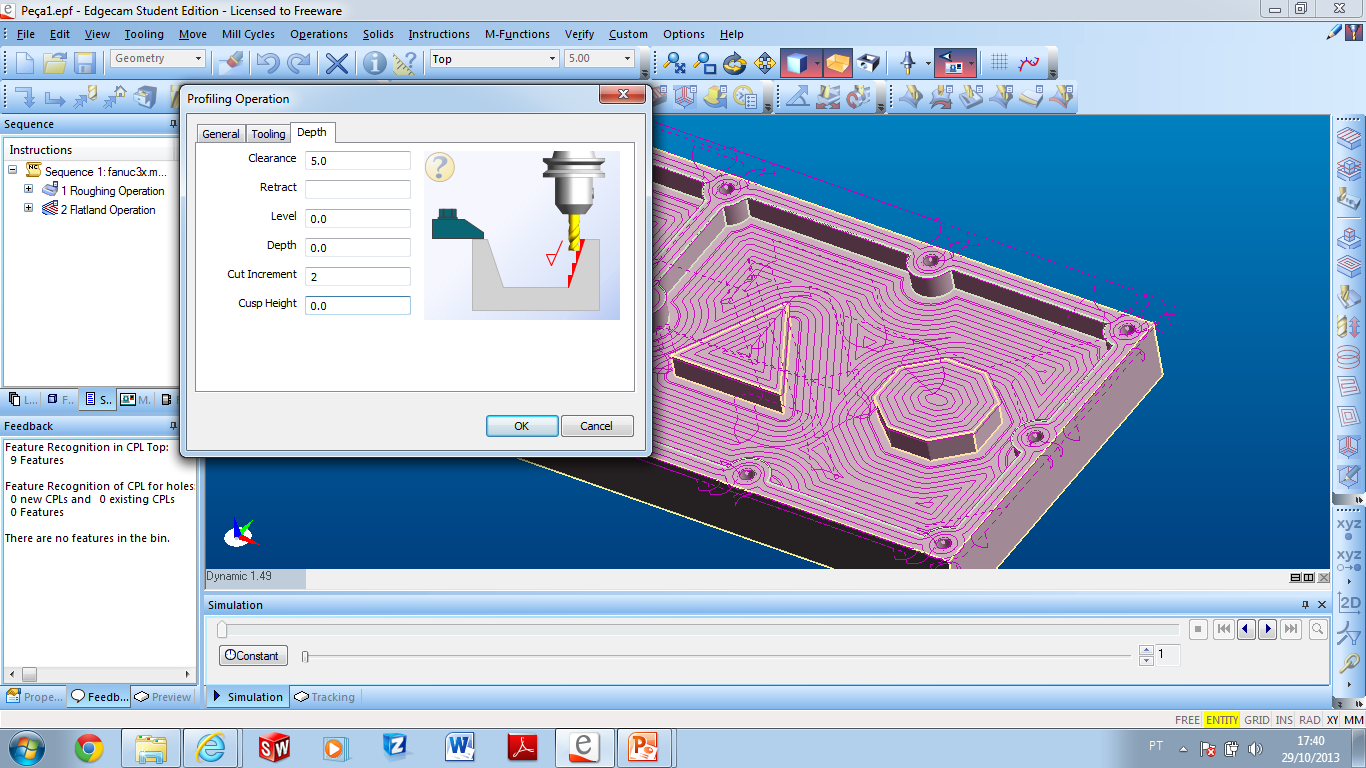 Usinagem do perfil lateralProfiling Operation
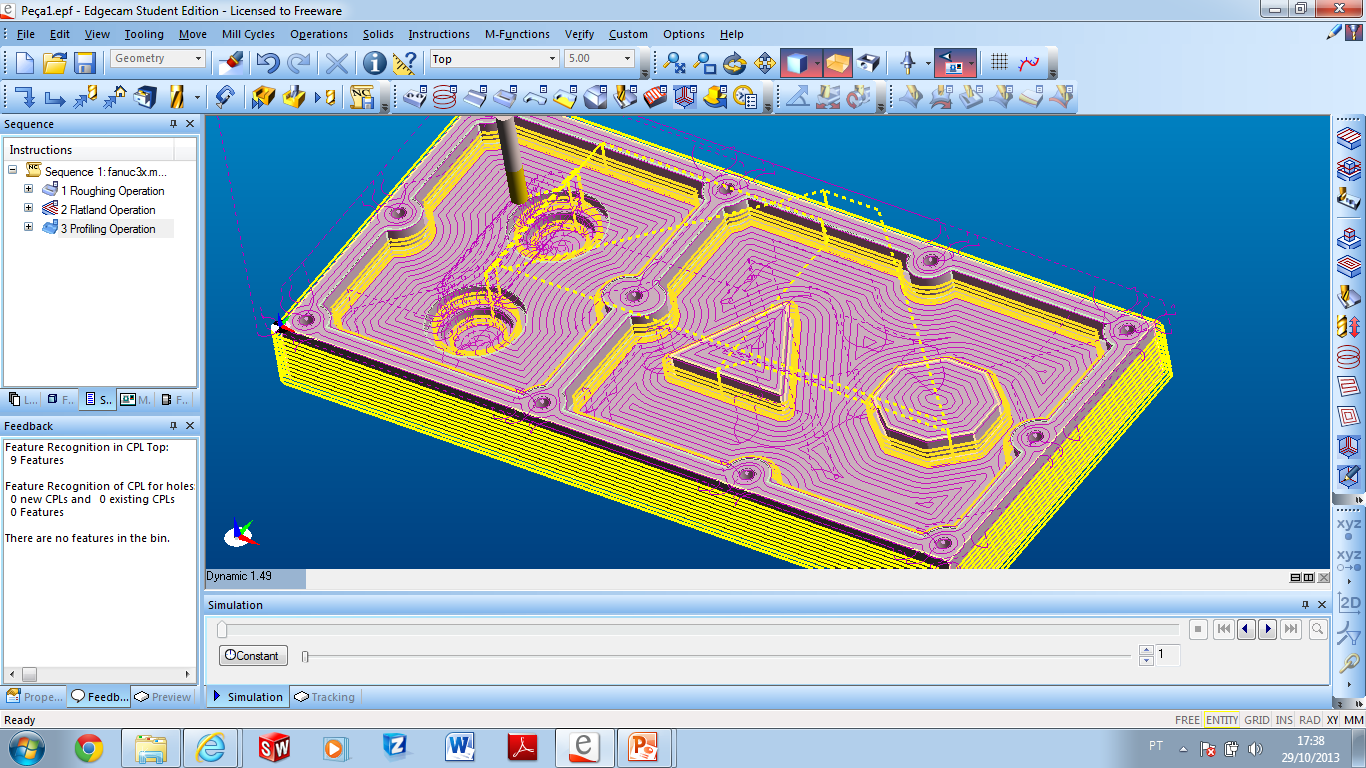 Usinagem dos furos
Na barra de ferramentas Operations clique no botão Hole Operation ou clique direto no ícone
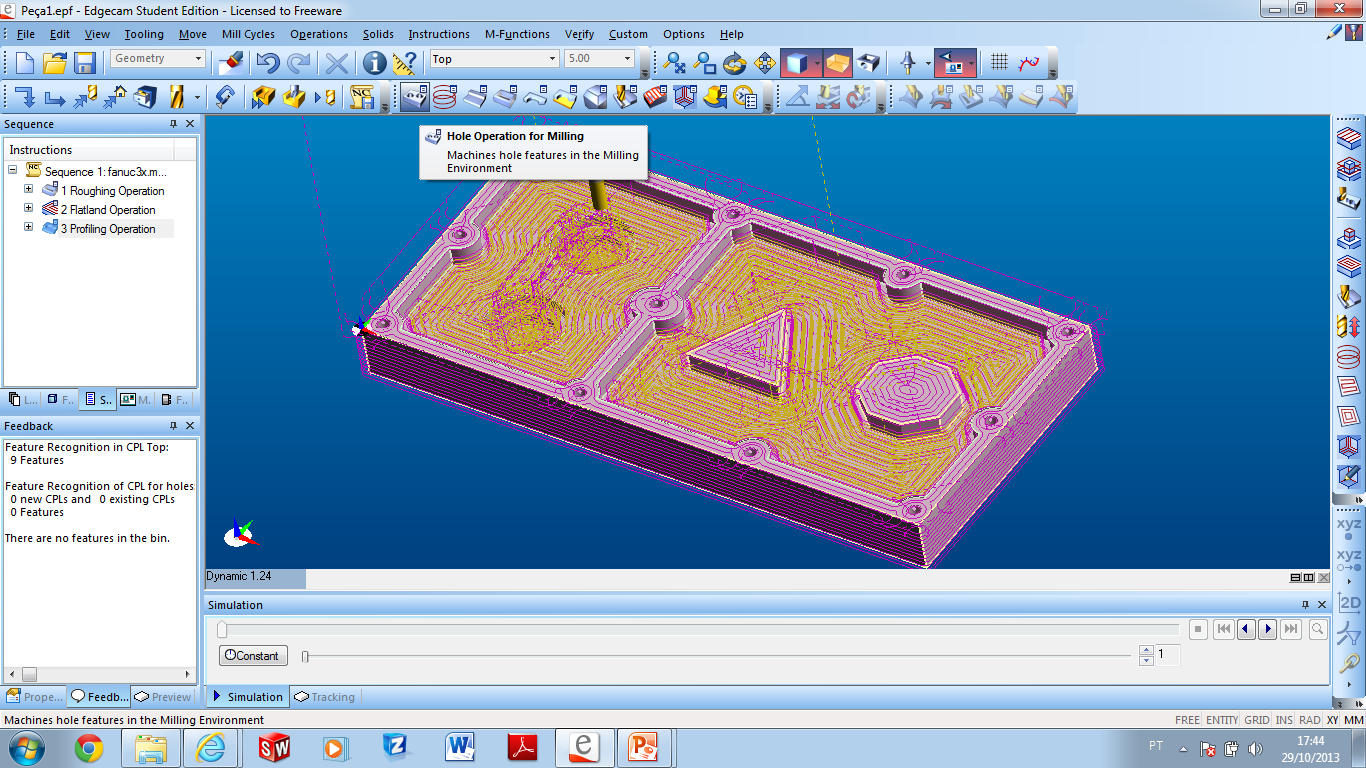 Usinagem dos furos
A barra de Status pede para você selecionar os Pontos. Movimente o cursor sobre o centro do furo do ressalto até o furo mudar de cor. Agora clique, o furo muda de cor novamente indicando que está selecionado.
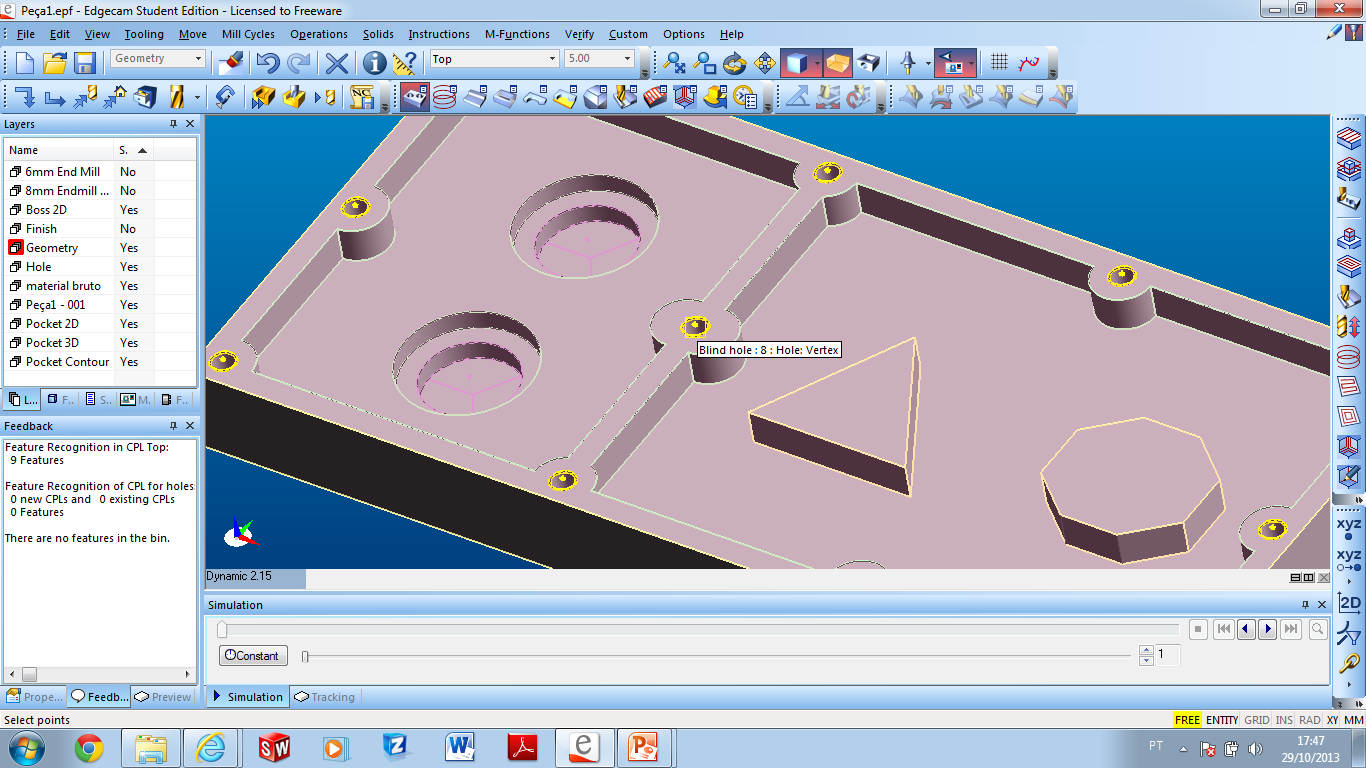 Botão da direita para terminar a seleção dos pontos.
Furação
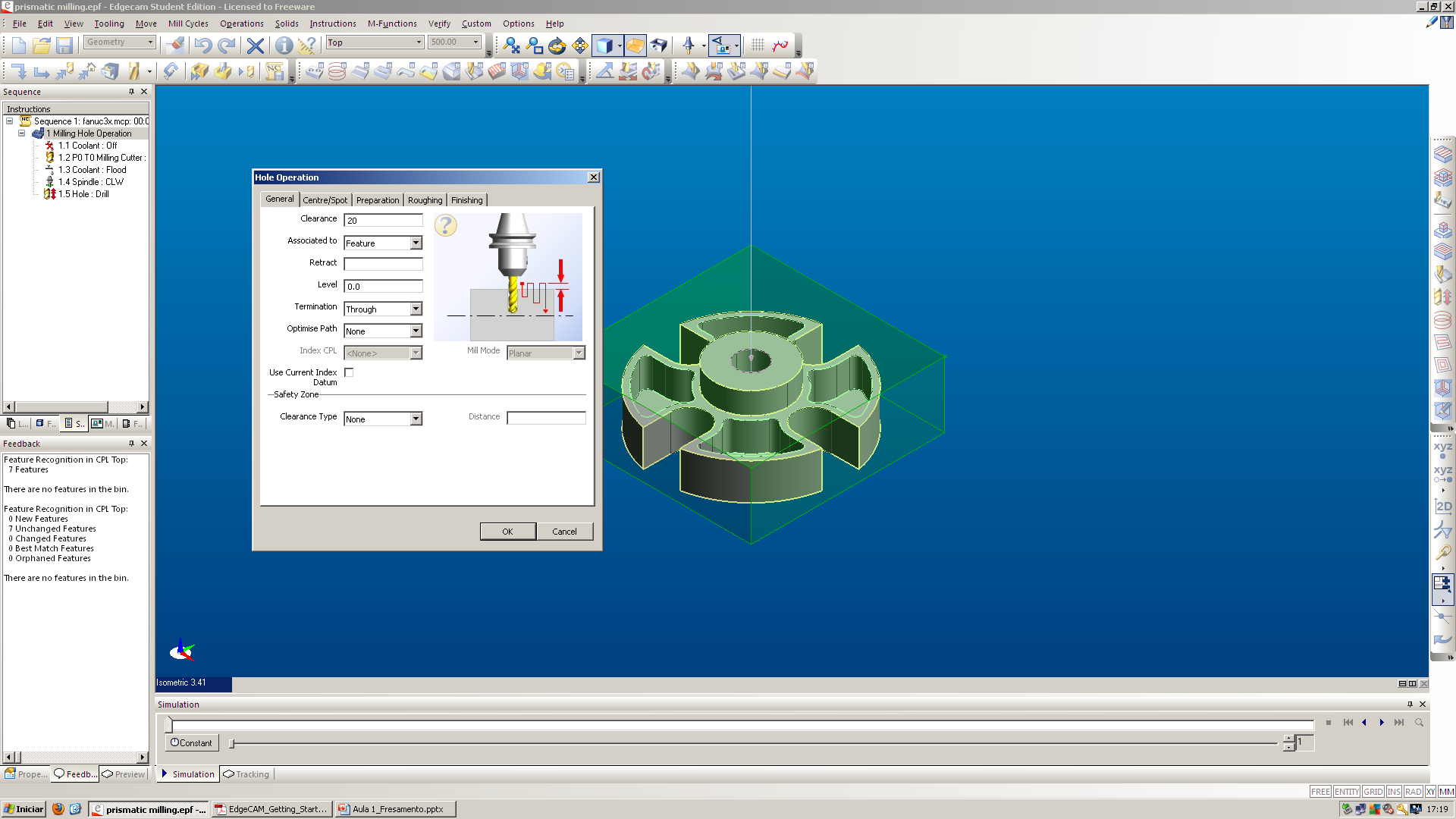 Agora vai aparecer a caixa de diálogo Hole. 
Não faça alterações nas configuração, e ajuste o Clearance para 5. Clique OK.
Esta é a sequencia de usinagem utilizada para realizar a furação:
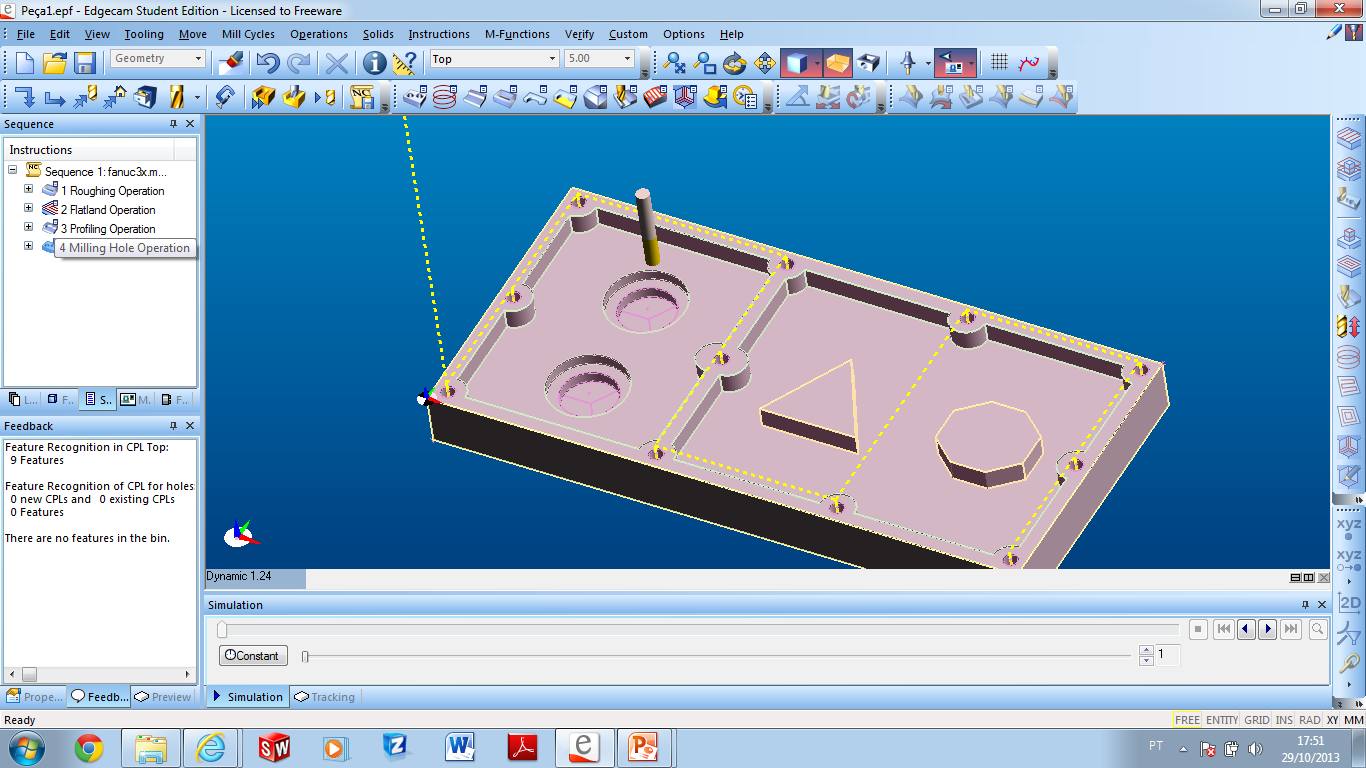 Mude-a para “X Lace! 
Obs: Para fazer isso basta editar a operação
Para mudar o caminho percorrido pela ferramenta utilize o comando “Optimize Path”
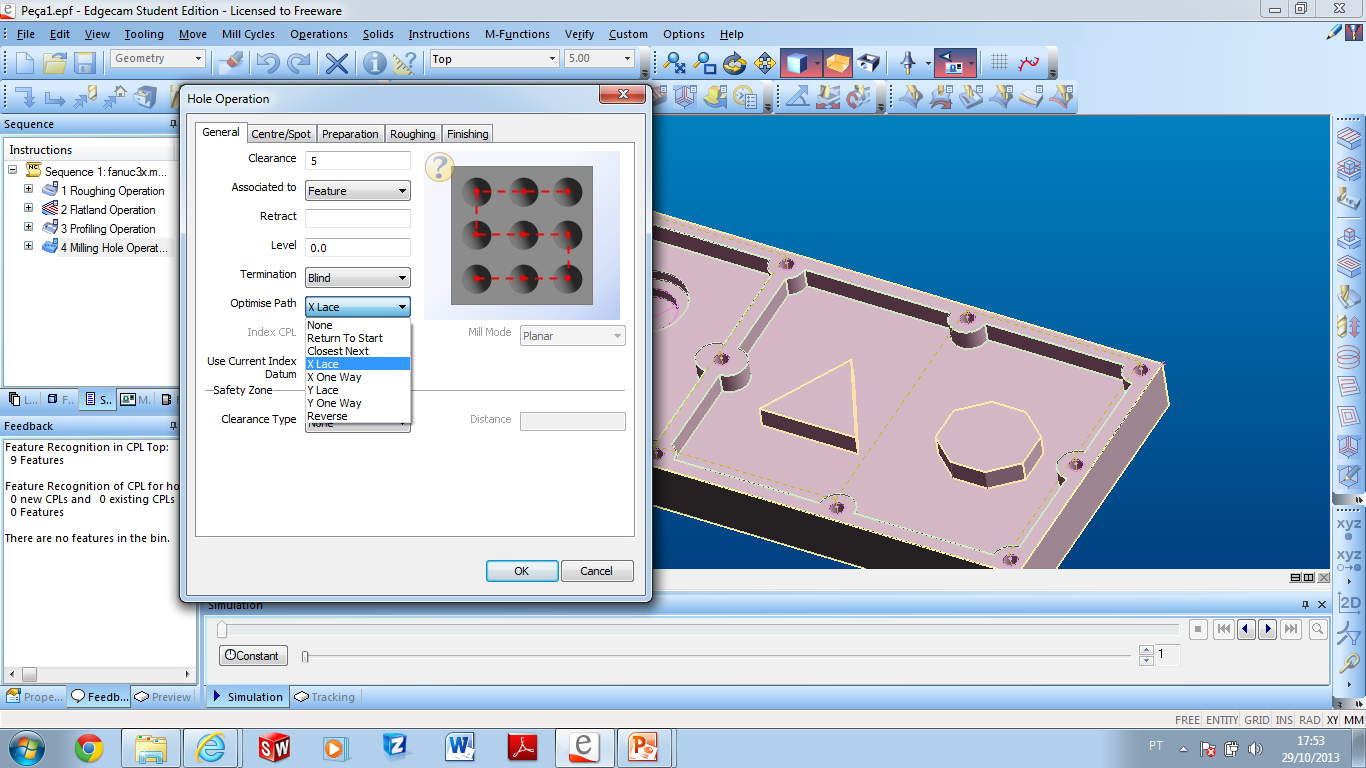 Visualize todas as layers
Clicar com o botão direito do mouse e depois em Show All
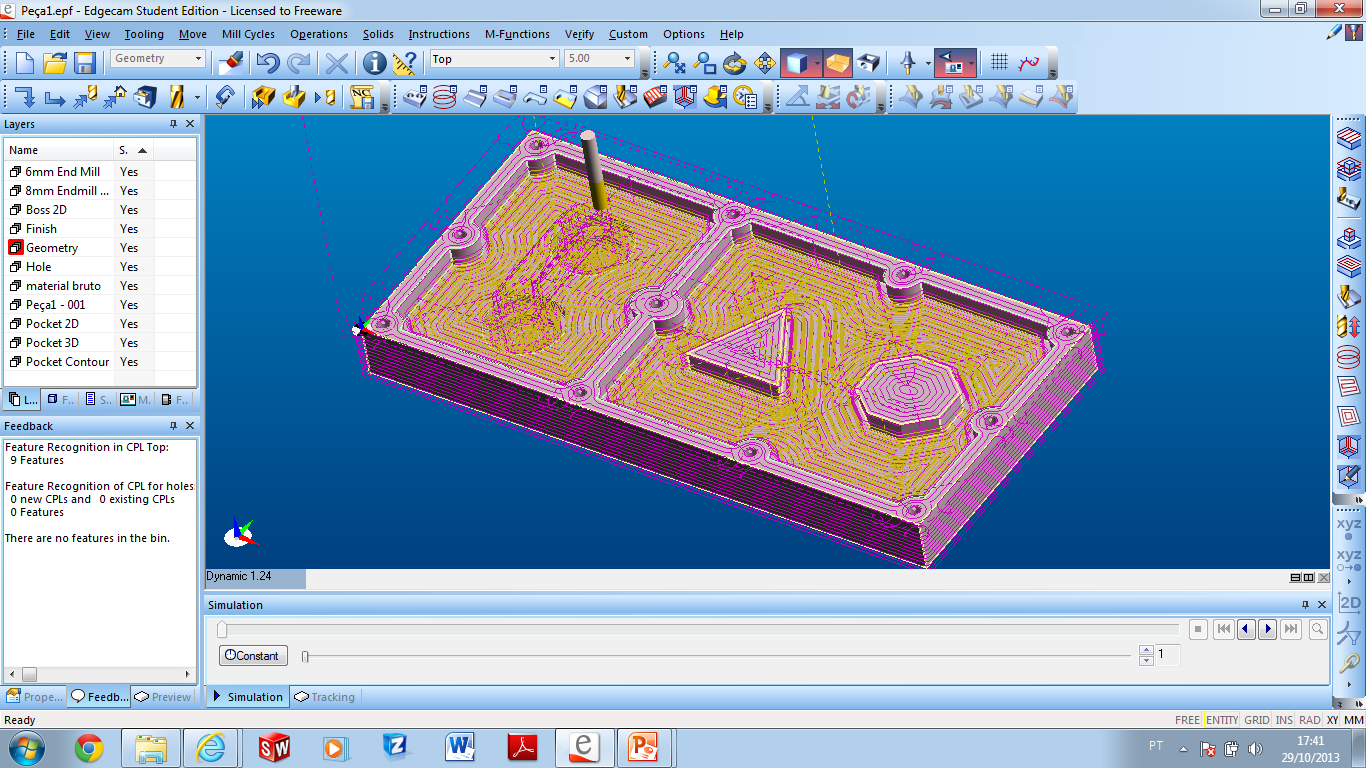 Avaliação
Faça a programação da usinagem da peça 2 que encontra-se na pasta P/asmarques.

Ao concluir a programação, simule.

Se estiver tudo pronto, avise-me para avaliar.